Projekt Erasmus + „Odbornosť - naša budúcnosť“Zahraničná stáž študentov SOŠ Humenné
Viedeň 15.04. - 06.05.2018
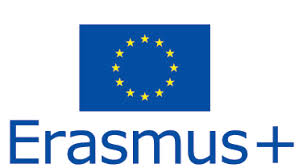 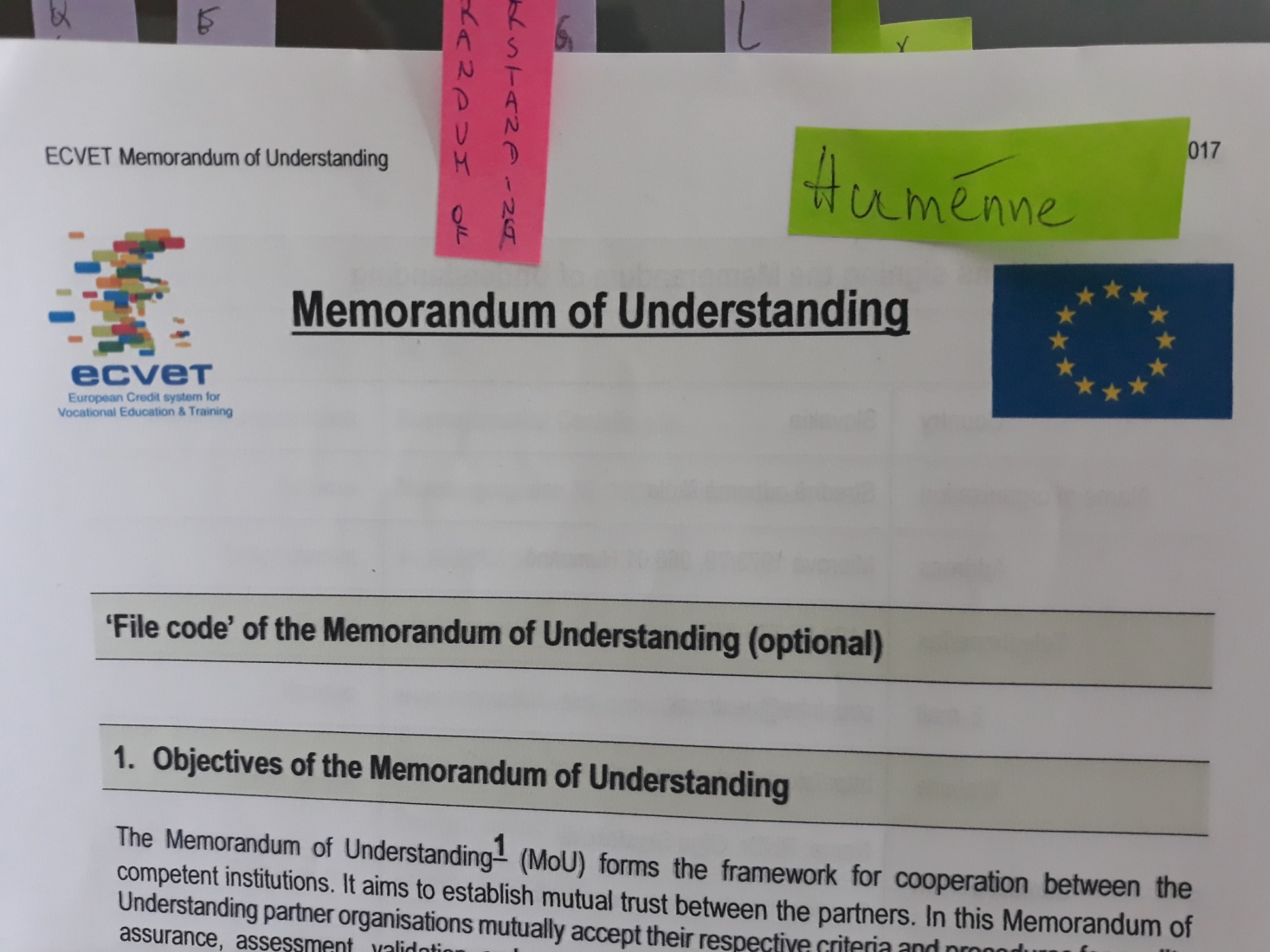 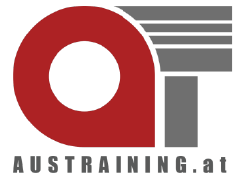 Projekt  Erasmus +
podporuje mobilitu študentov, aby mohli získať praktické pracovné skúsenosti v zahraničí
12 študenti z učebného odboru autoopravár, cukrár, kaderník a študijného odboru kozmetik počas pobytu vo Viedni od 15. apríla do 6. mája 2018 pracovali v 7 prevádzkach podľa svojho odboru
po úspešnom absolvovaní odbornej praxe bol každému študentovi udelený certifikát – Europass – európsky pas zručností, ktorý im umožní ľahšie sa zamestnať na európskom trhu práce
Cieľ projektu
získať nové pracovné skúsenosti a rozvíjať svoje profesionálne zručnosti
príležitosť zdokonaliť sa v jazyku
spoznať nových ľudí
naučiť sa samostatnosti a zodpovednosti
spoznať osobitosti života v dnes už multikultúrnej 2 miliónovej metropole Rakúska
v rámci samostatného kultúrneho programu priamo na mieste spoznať tie najznámejšie pamätihodnosti a atrakcie mesta Viedeň
Trasa: Humenné - Viedeň
Stredná odborná škola Humenné
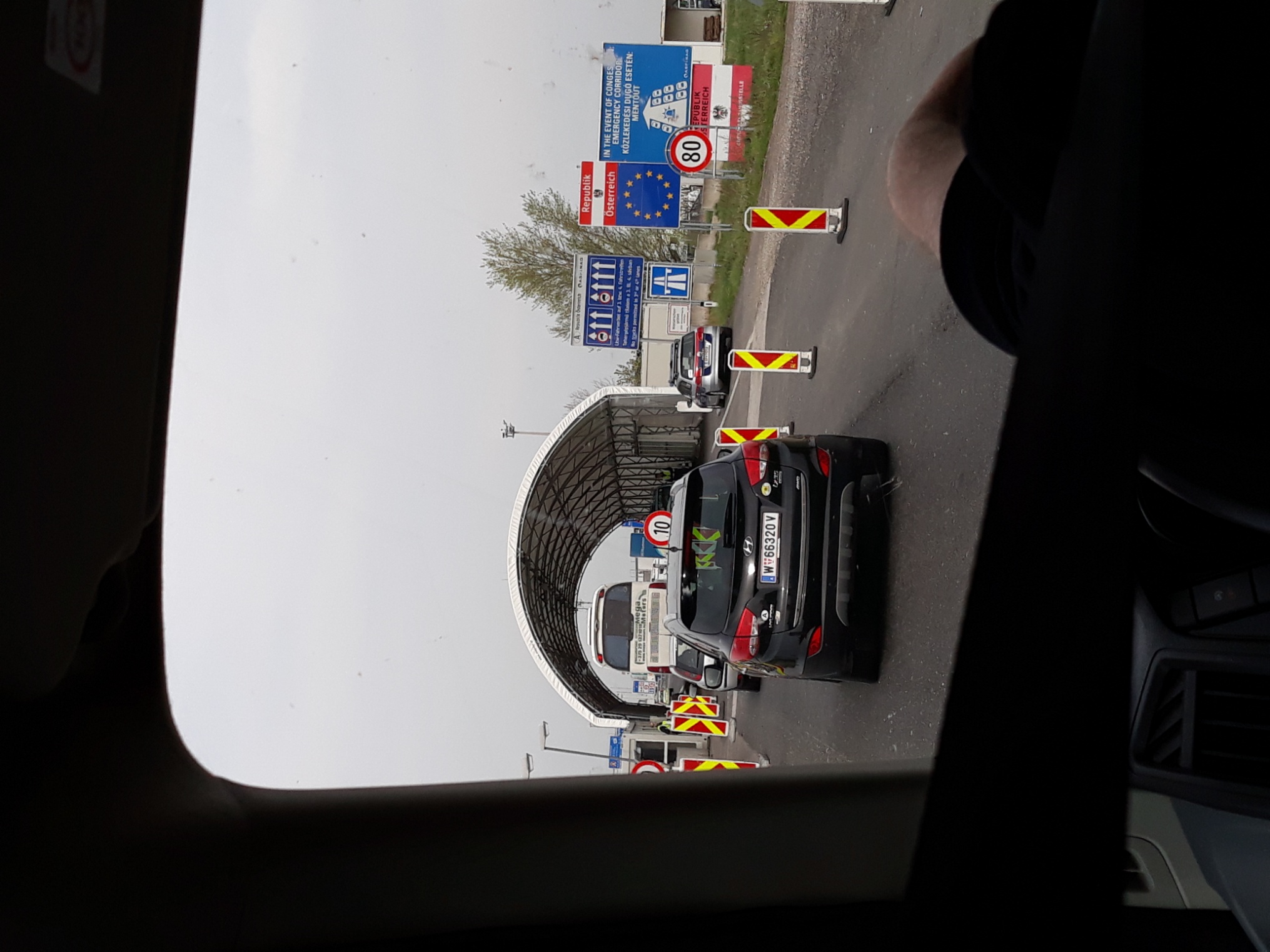 Na hranici Maďarsko - Rakúsko
Transport
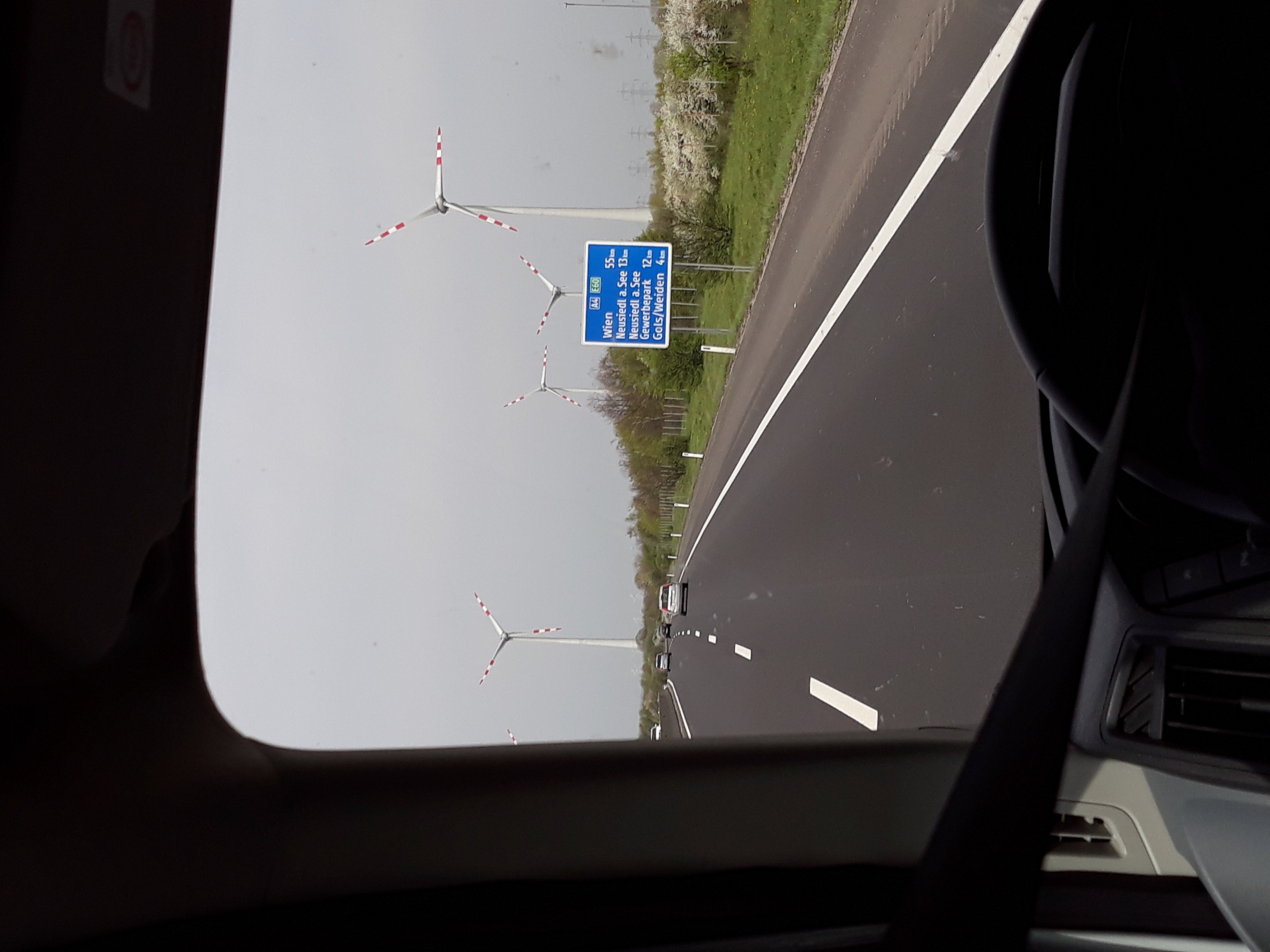 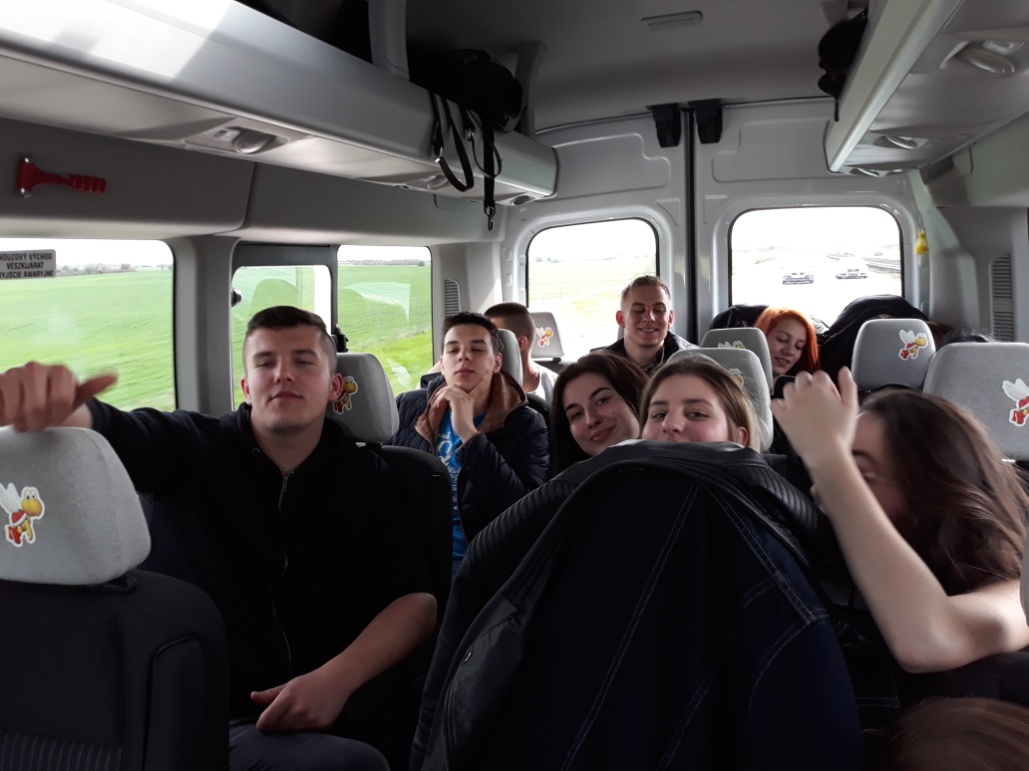 Do Viedne už len 55 km
Ubytovanie
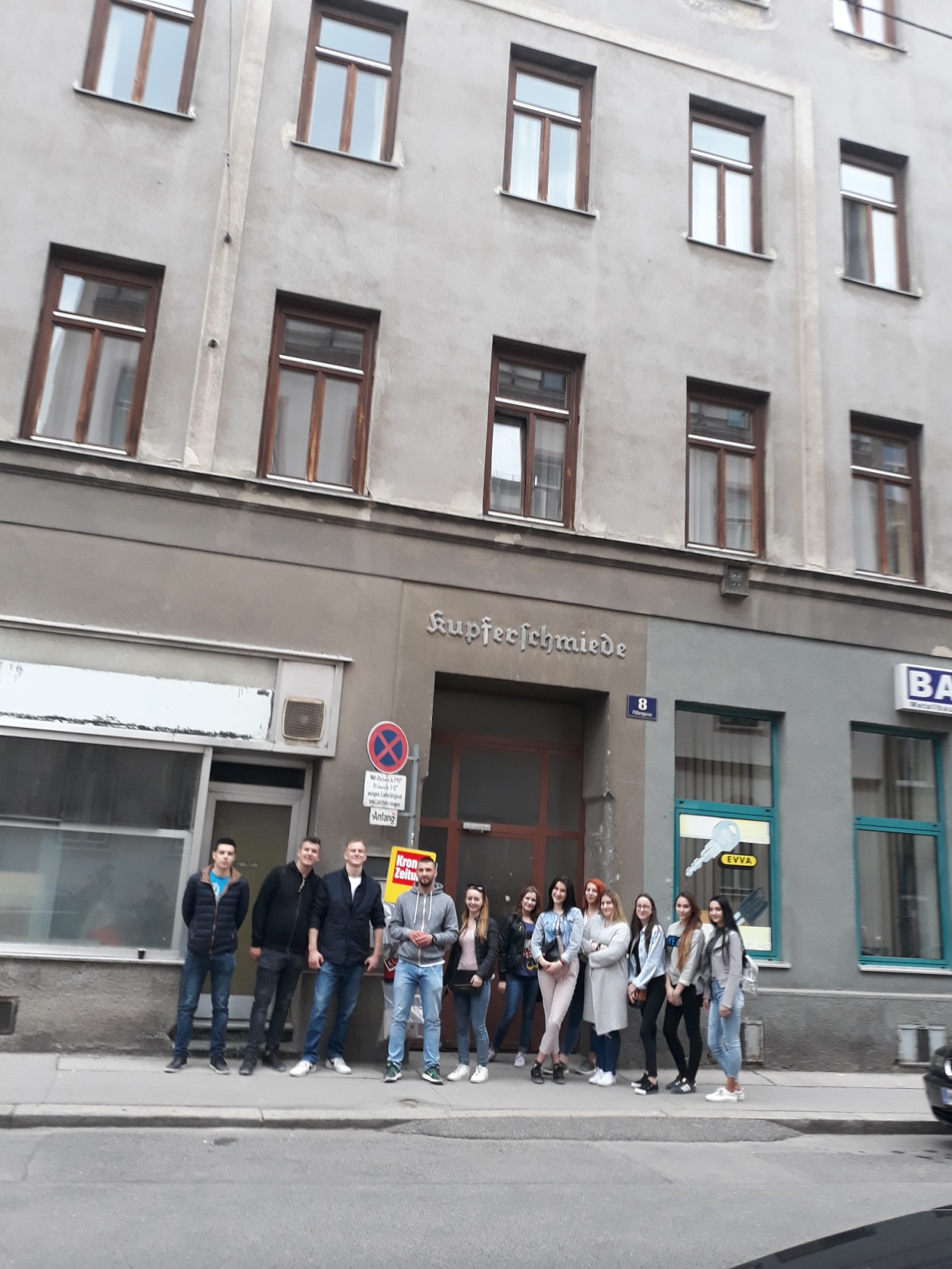 Pillergasse 8, Wien
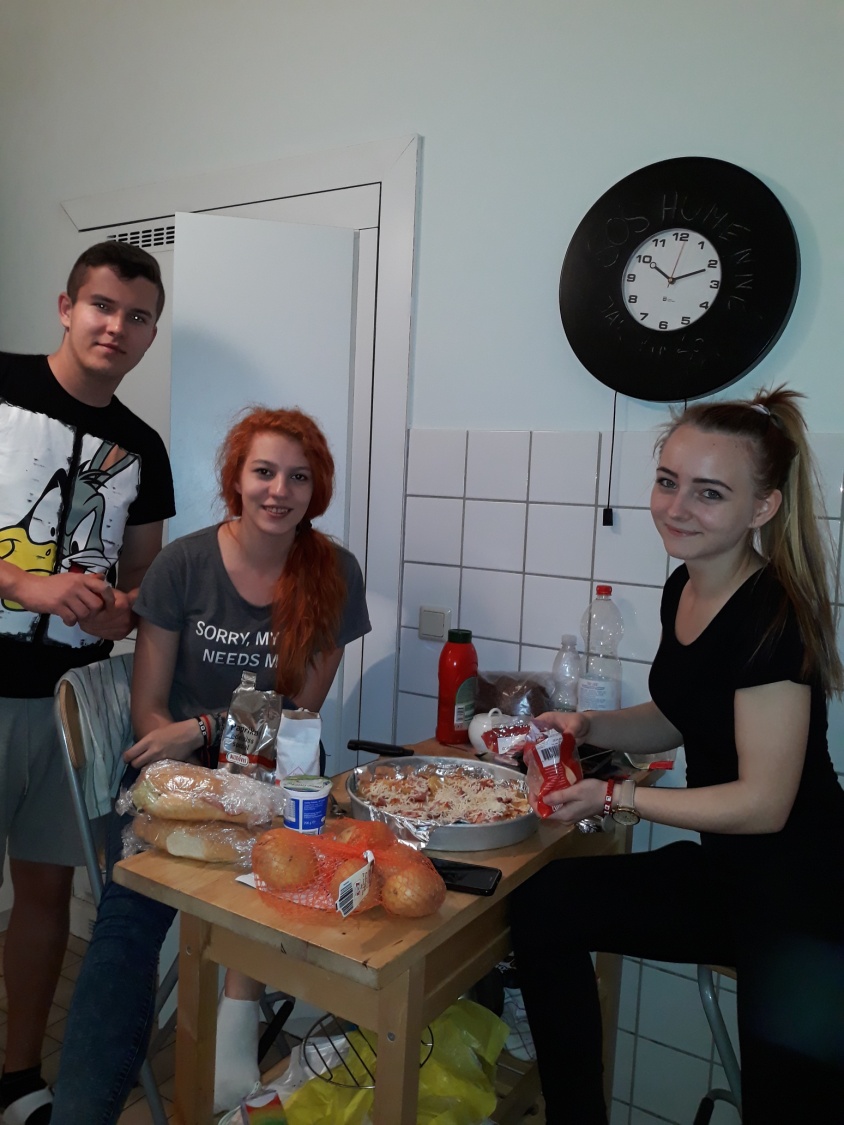 Mini kuchynka
Zahraničná stáž vo Viedni
Autoopravár
	Secar KFZ-Technik Eichenstraβe 3 Wien
Cukrár 
	Xocolat Goldschlagstraβe 172 Wien
	Café Schőnbrunn Schőnbrunner Straβe 244 Wien 
	Sale e Pepe Pilgramgasse 18 Wien
Kaderník 
	Nude Hair Argentinierstraβe 20a Wien 
	Daniel´s Haare Margaretenplatz 4 Wien
Kozmetik 
	Kosmetikinstitut Centella Maroltingergasse 36 Wien
Autoopravár
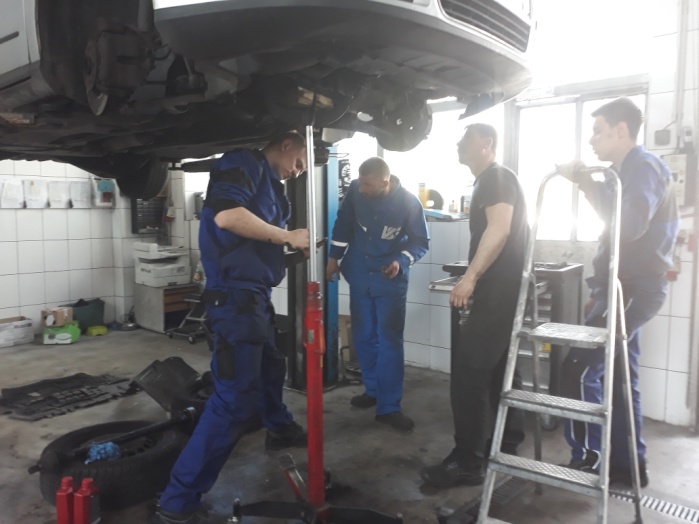 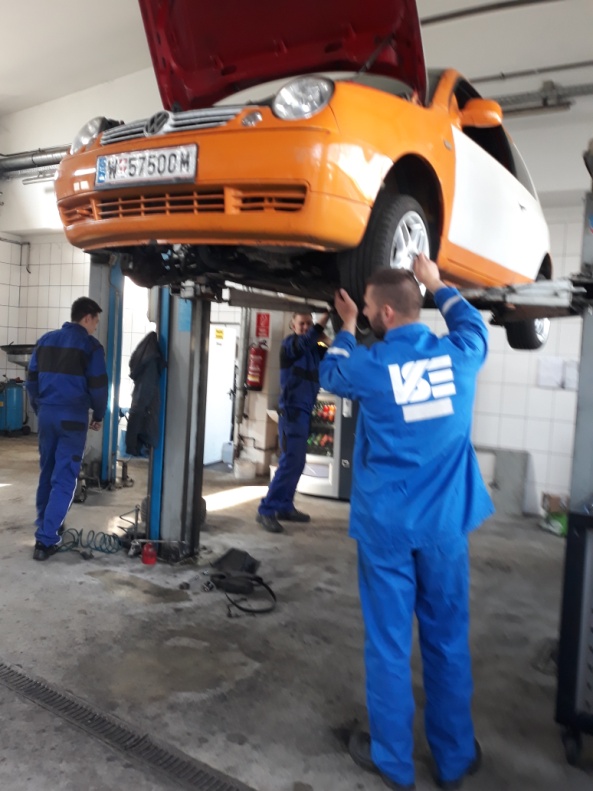 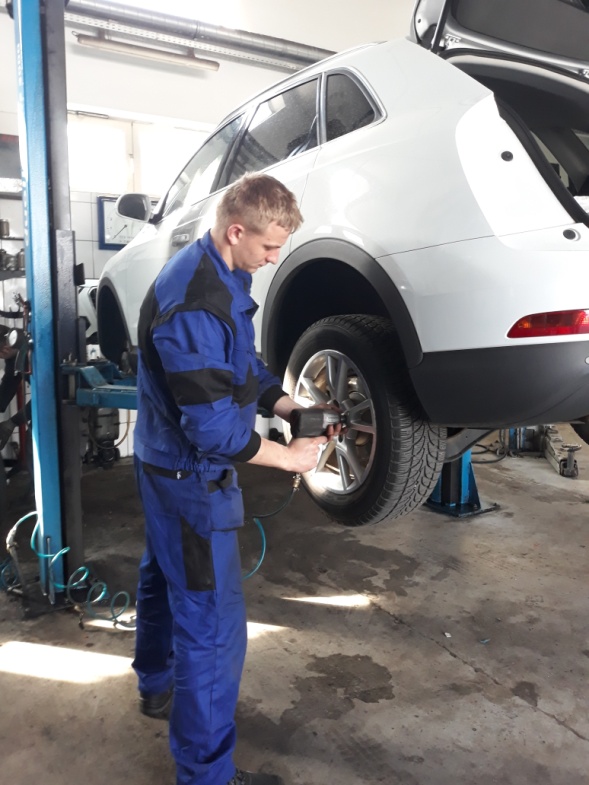 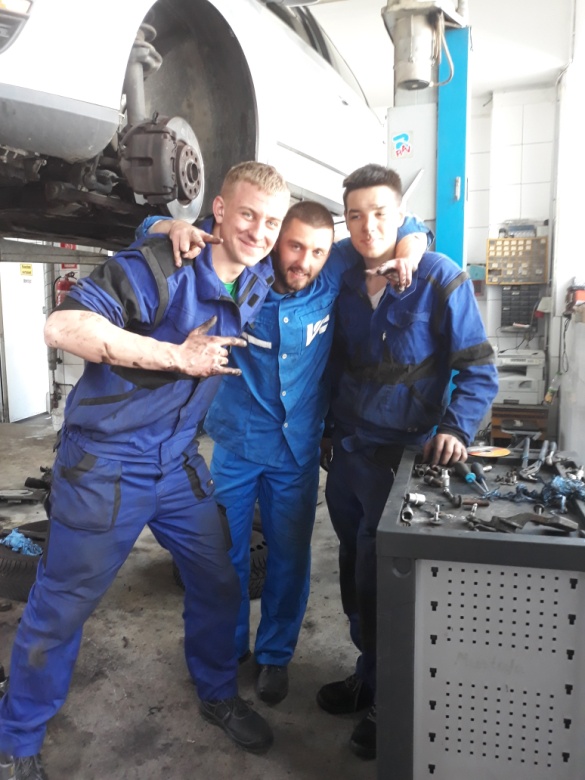 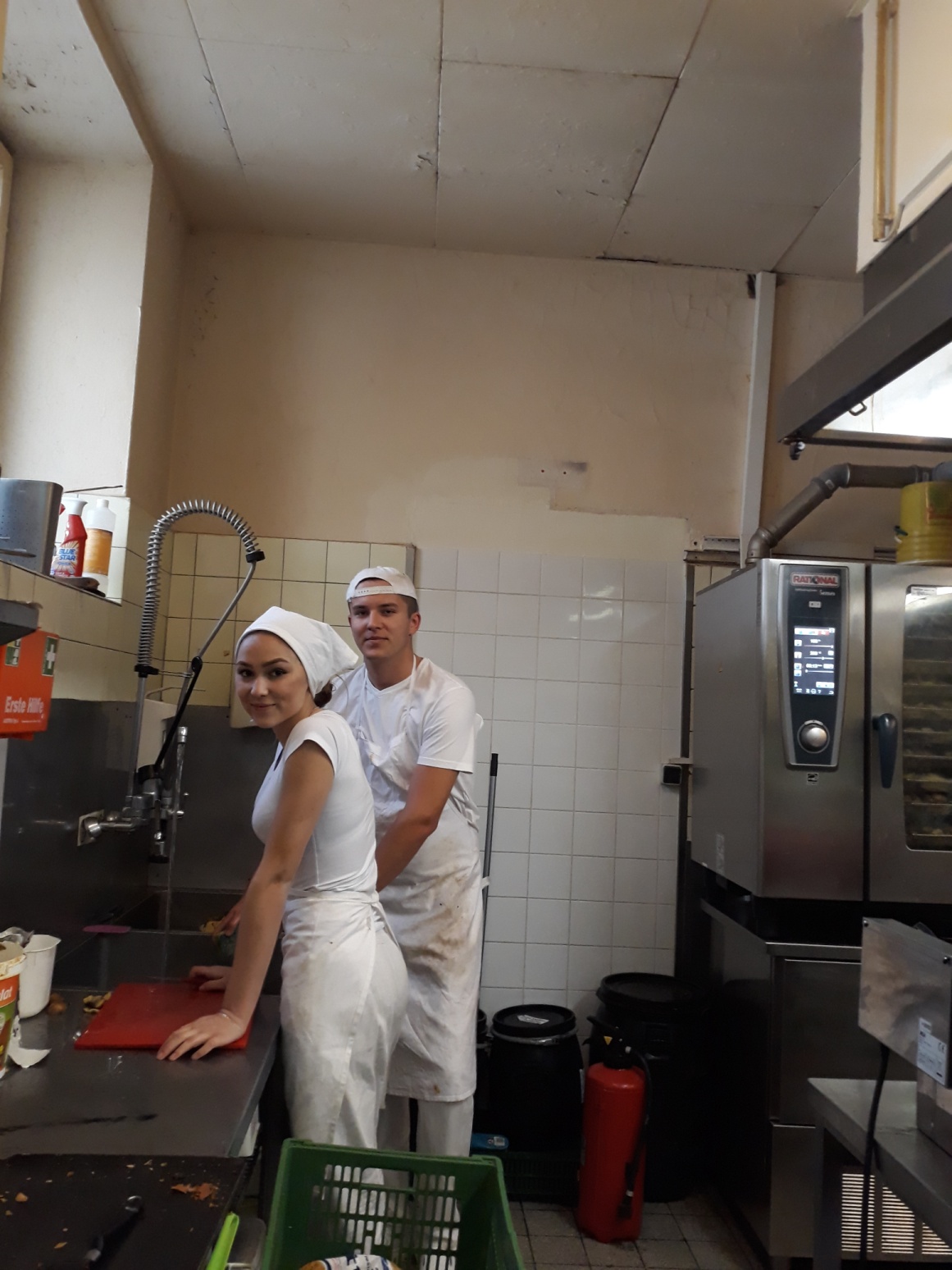 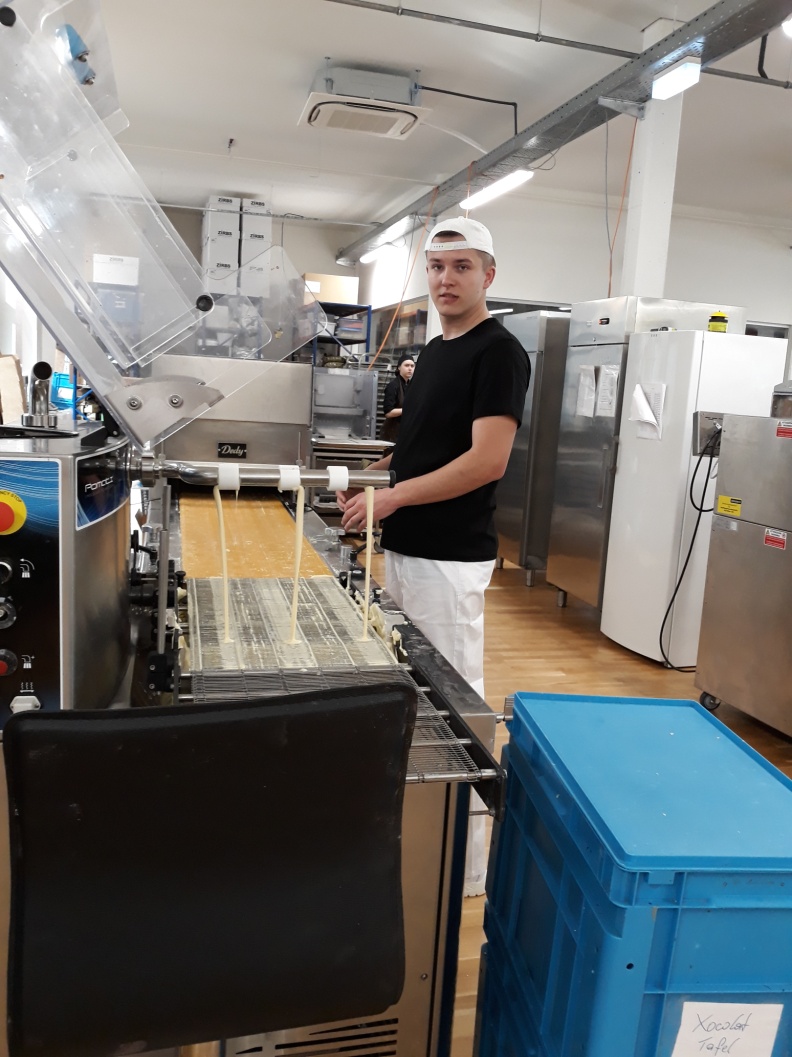 Cukrár
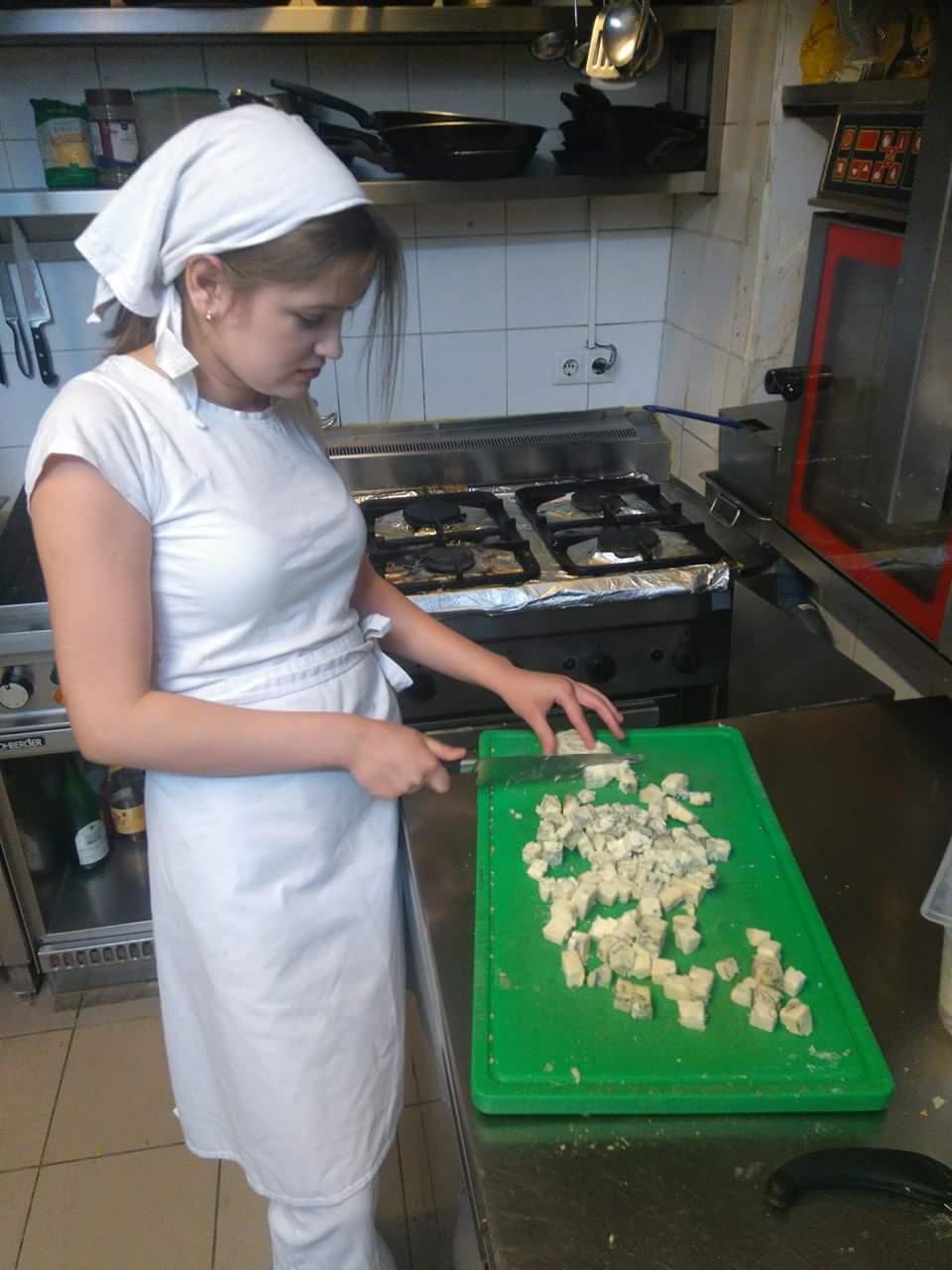 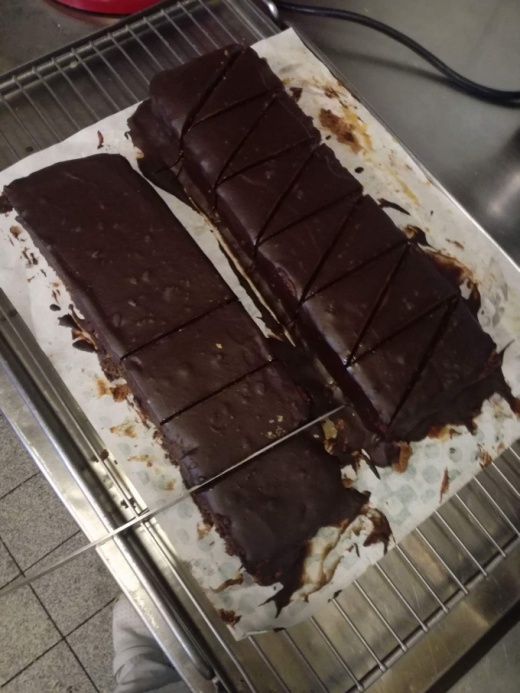 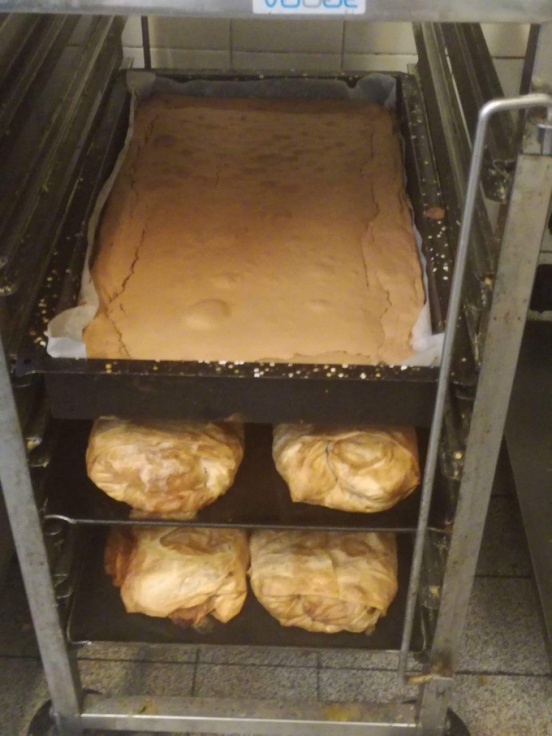 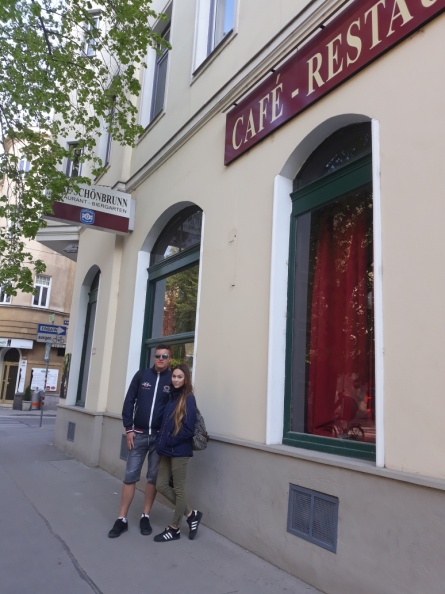 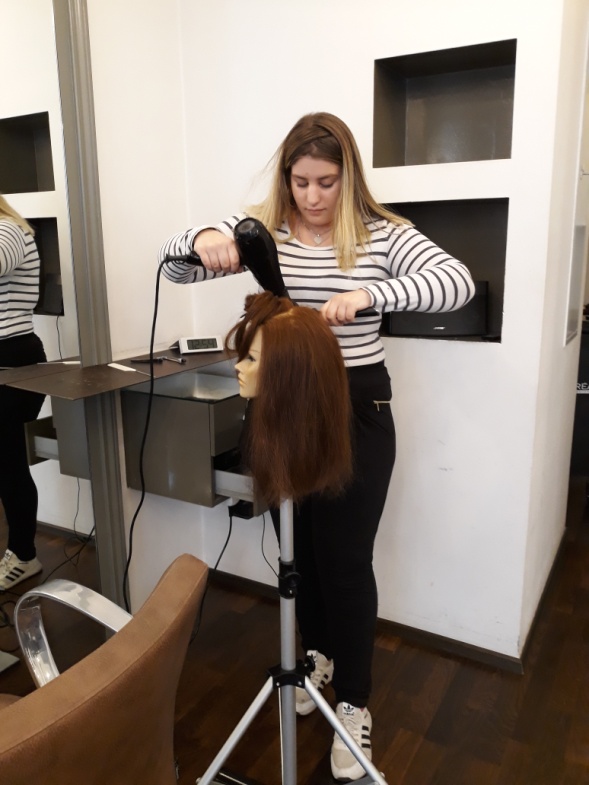 Kaderník
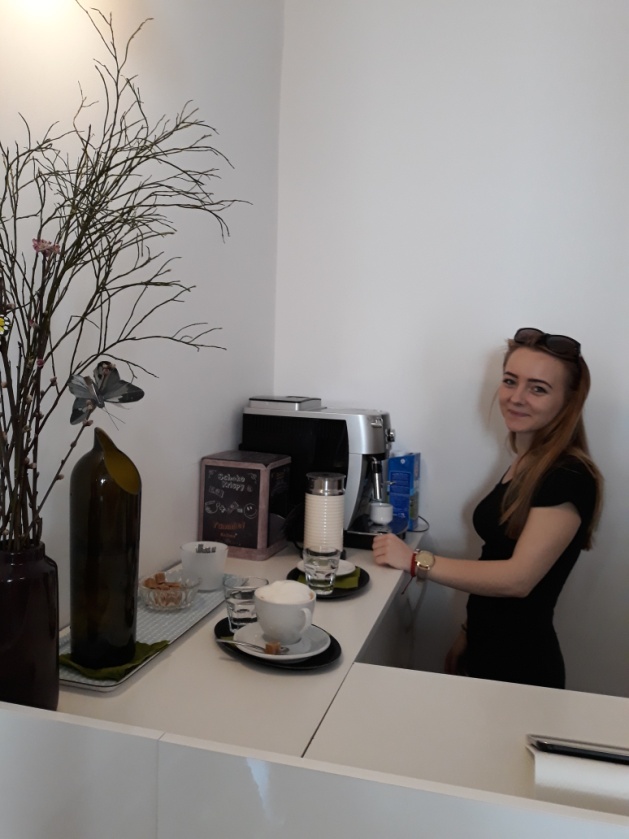 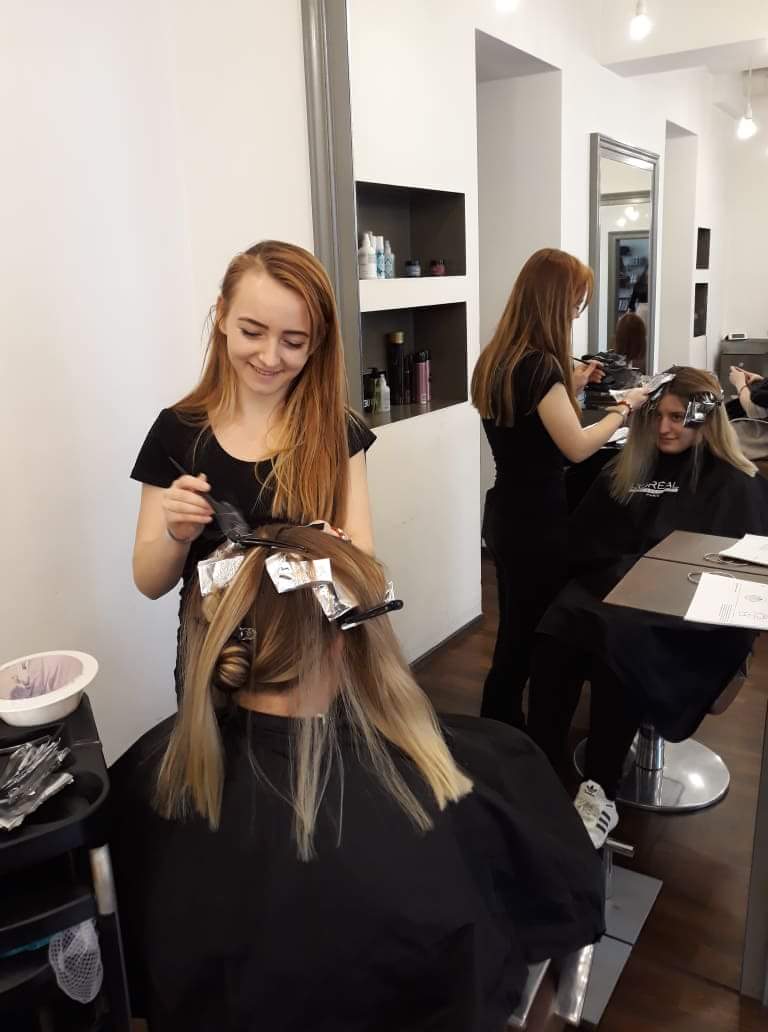 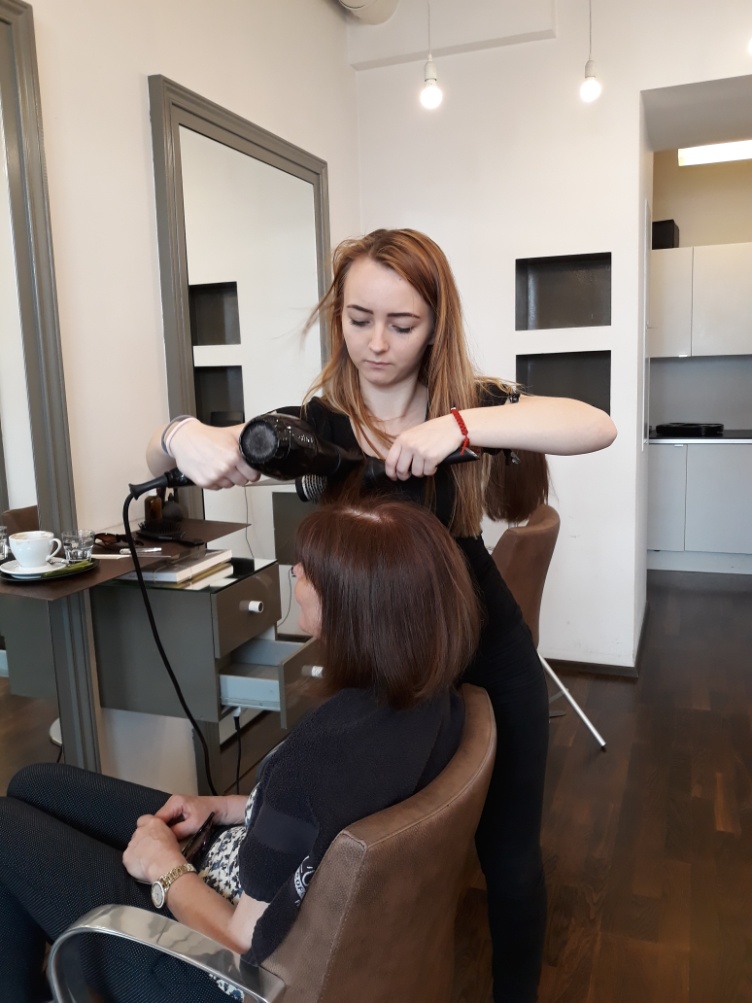 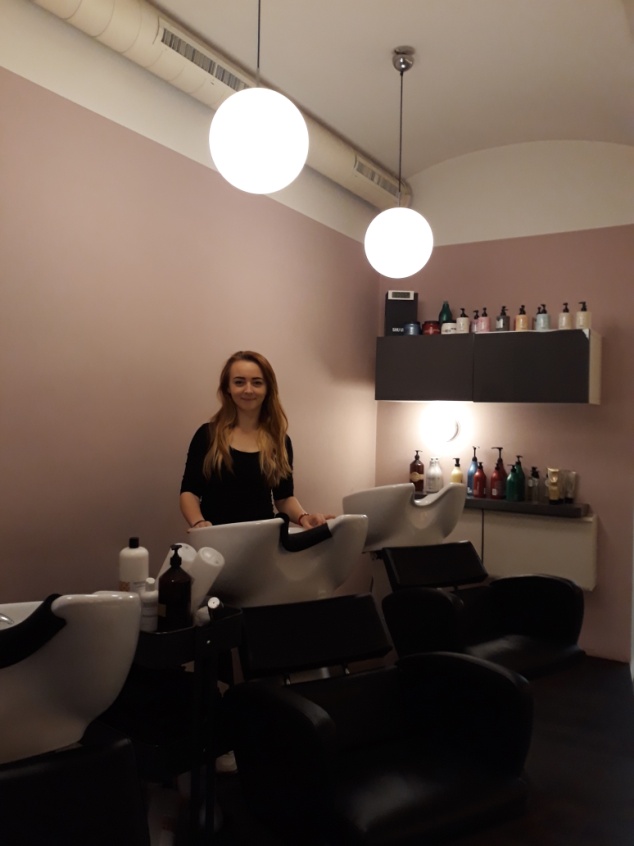 Kozmetik
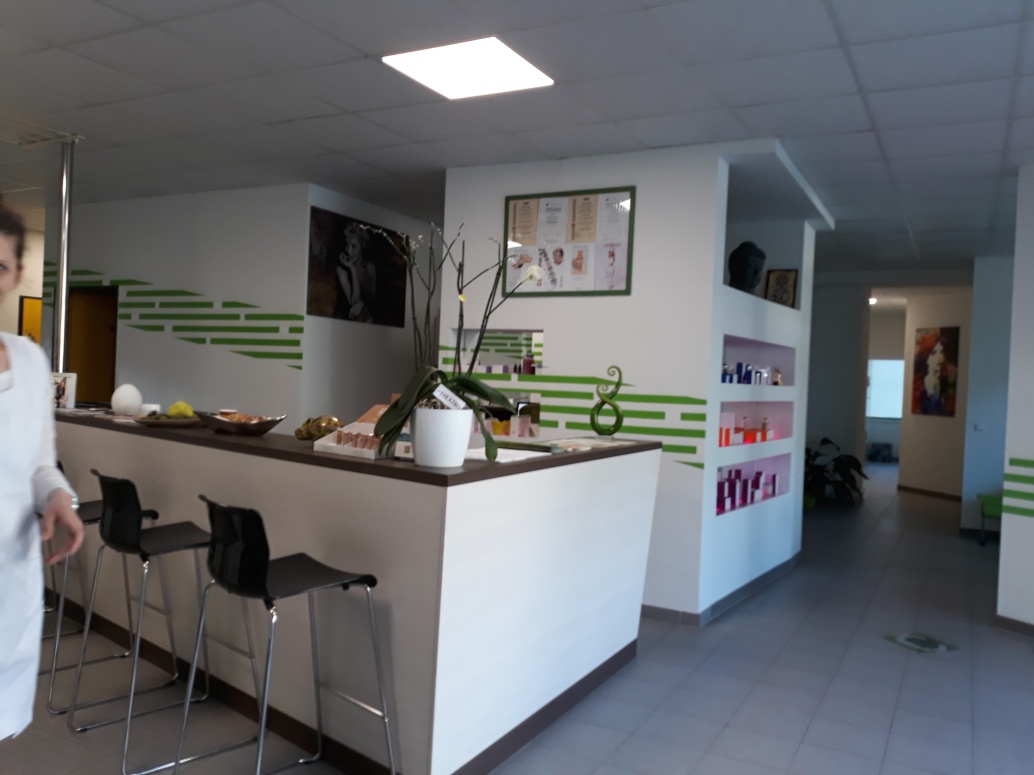 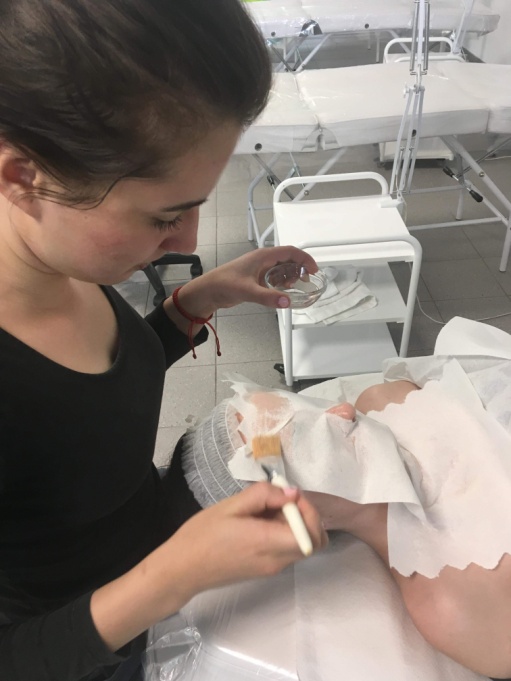 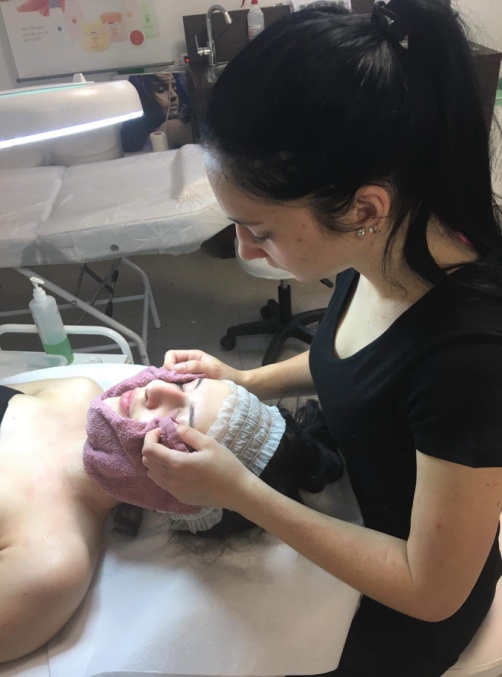 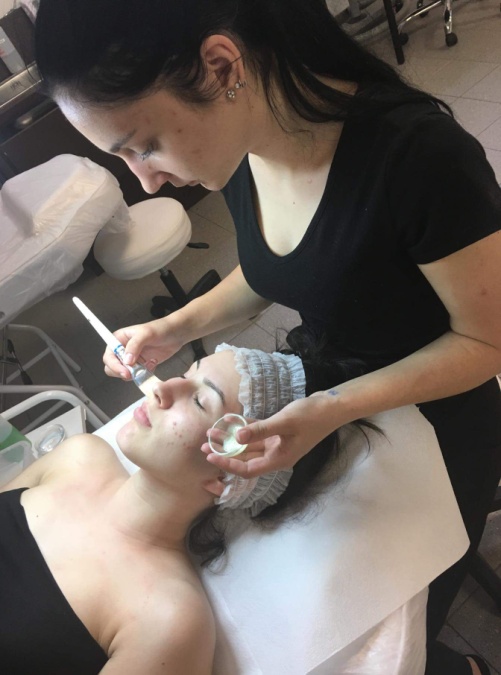 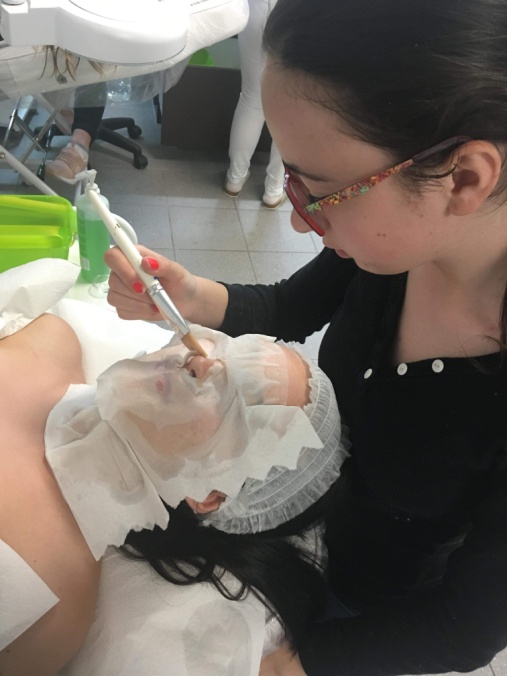 Mítingy
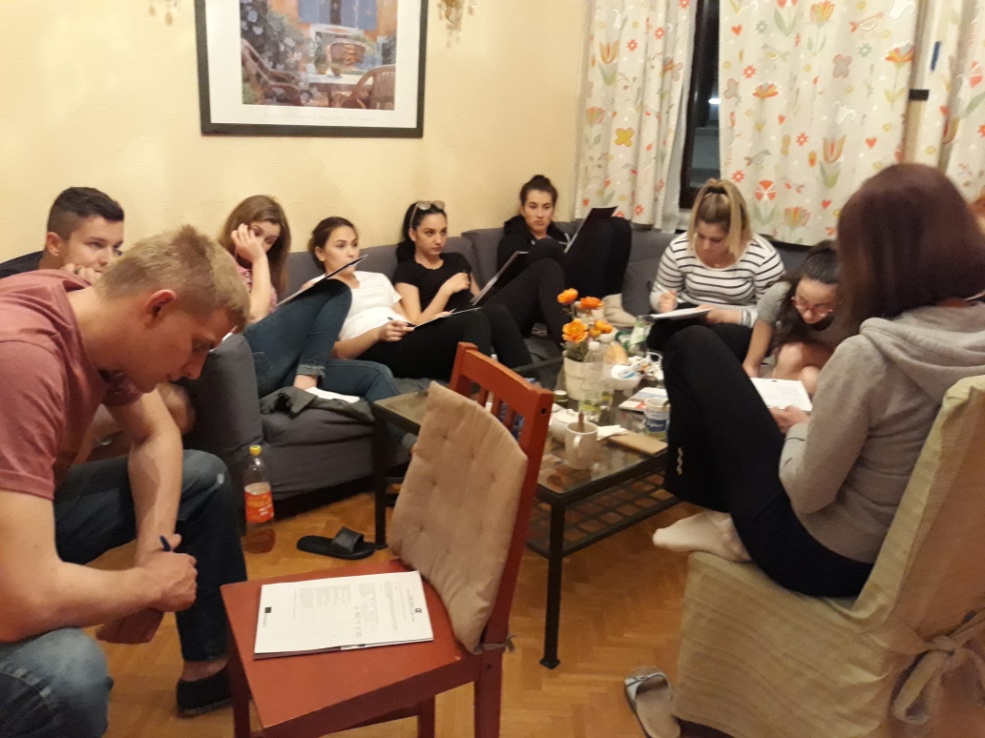 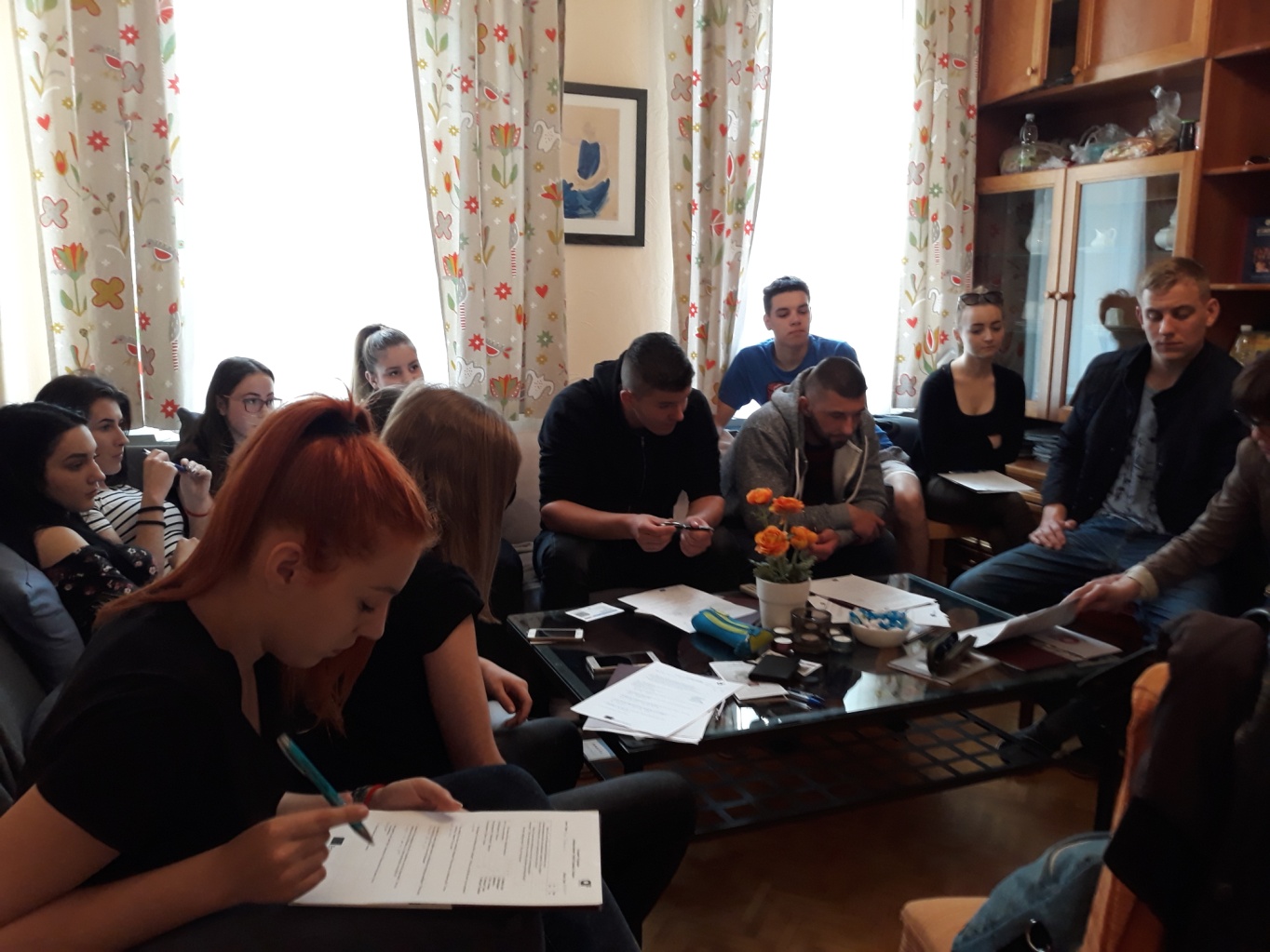 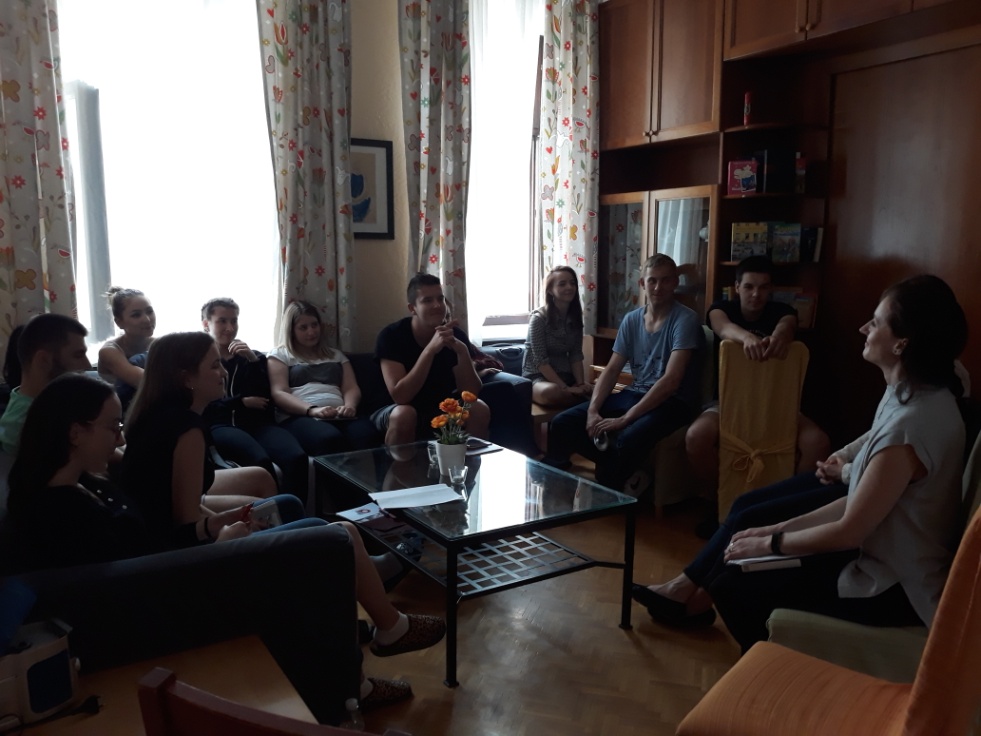 Návšteva vedenia školy
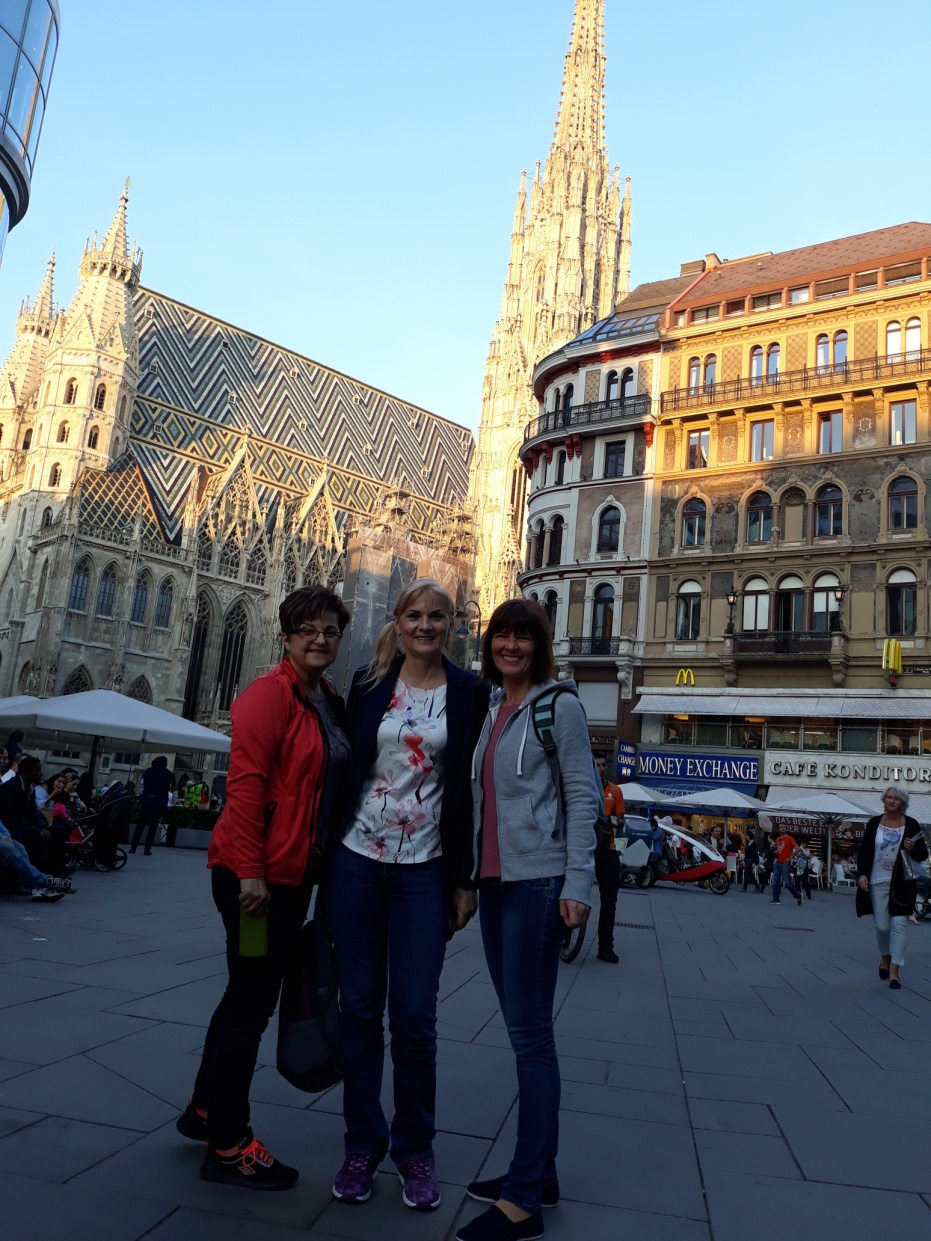 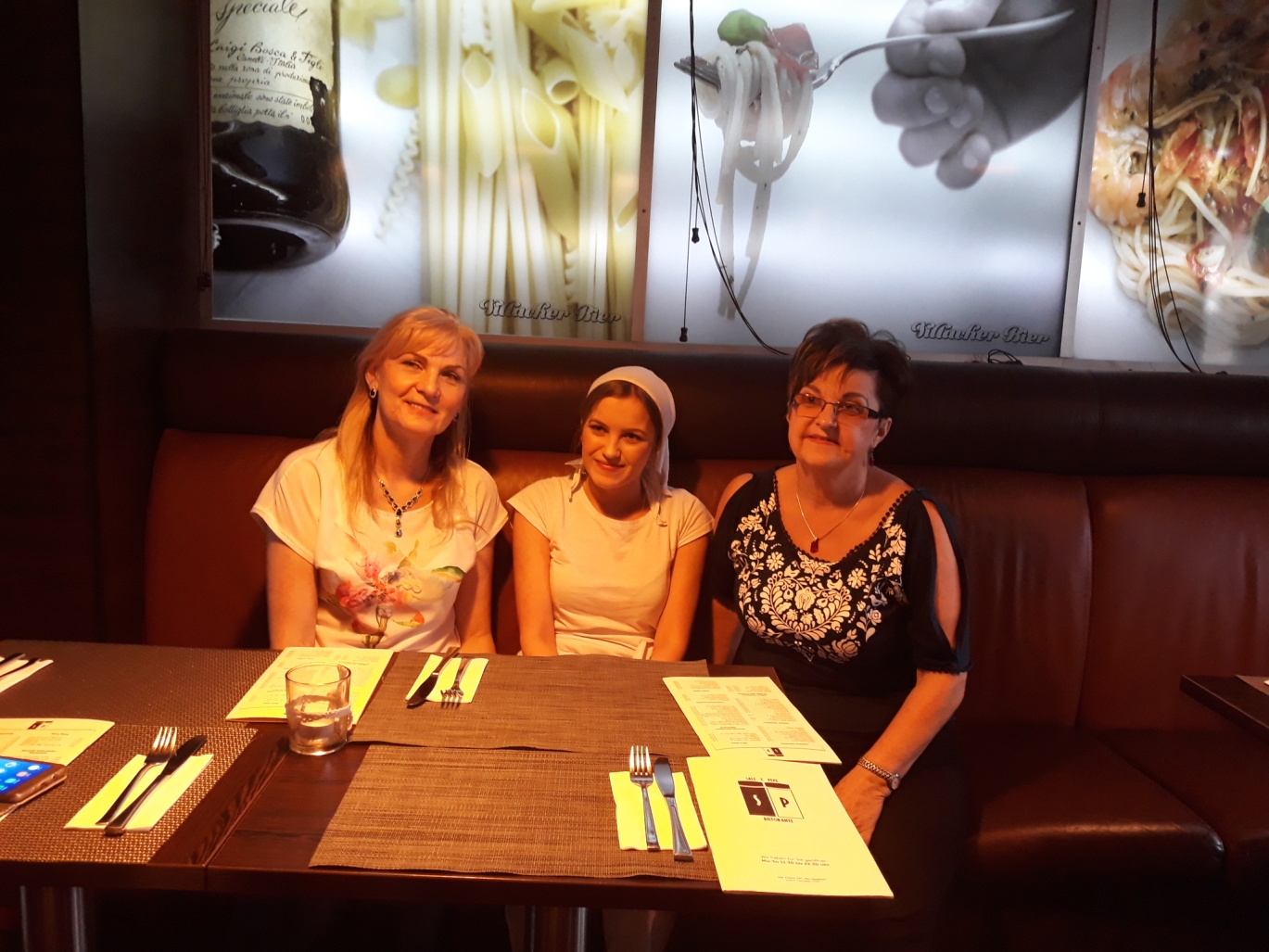 Vyhodnotenie stáže
Viedeň – Wien – Vienna
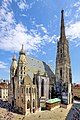 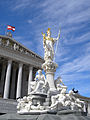 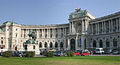 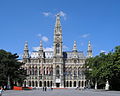 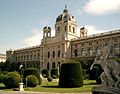 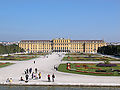 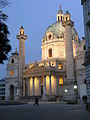 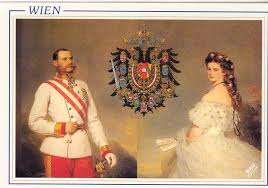 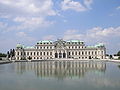 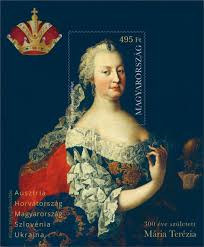 Viedeň
hlavné a najväčšie mesto Rakúska, ležiace na rieke Dunaj /Dunajská metropola/
spája sa tu cisárska história s modernou architektúrou
je politickým, priemyselným, hospodárskym a kultúrnym centrom štátu, je sídlom medzinárodných organizácií
Viedeň má 1 794 770 obyvateľov a metropolitná oblasť, ktorú vytvára, okolo 2,2 milióna 
Historické centrum Viedne bolo v roku 2001 zapísané na Zoznam svetového dedičstva UNESCO
Podľa štúdie spoločnosti Mercer sa Viedeň v roku 2017 už po ôsmy raz stala mestom s najvyššou kvalitou života na svete.
Kultúrny programCultural Programme Vienna
1. Guided tour in the city center and visiting a museum
2. Visiting the Castle Schőnbrunn
V centre mesta
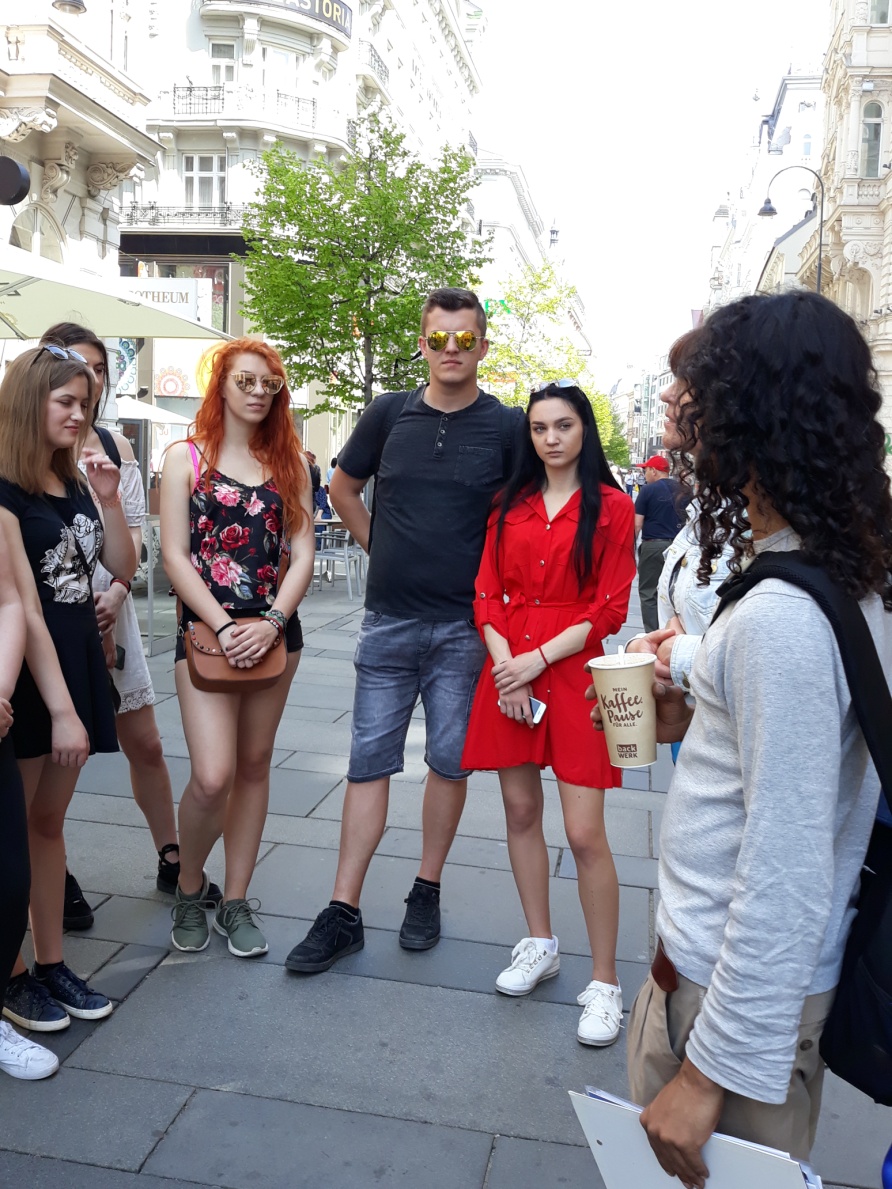 Pred hotelom Sacher
Sacherova torta
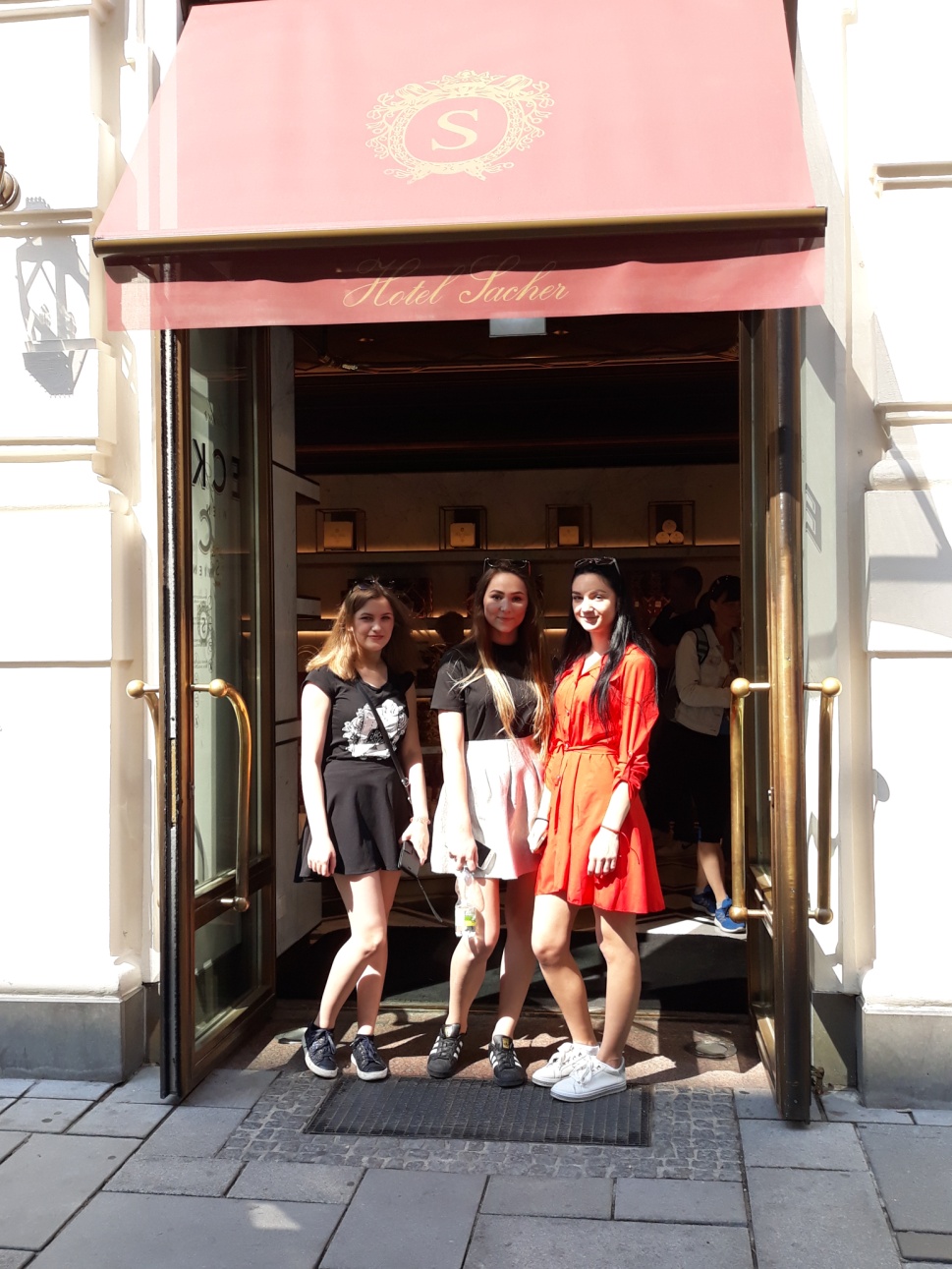 Múzeum a galéria Albertina
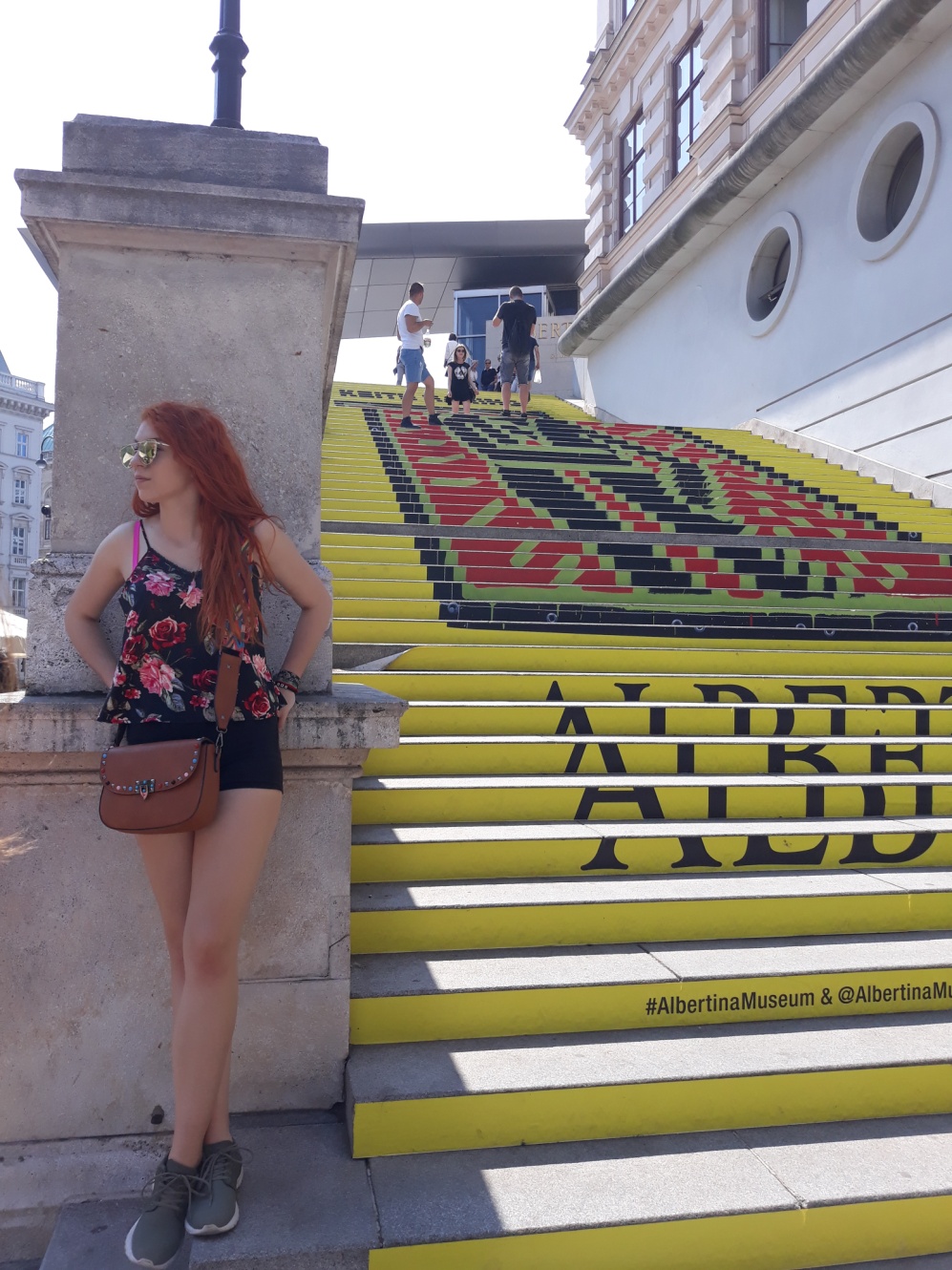 Hofburg
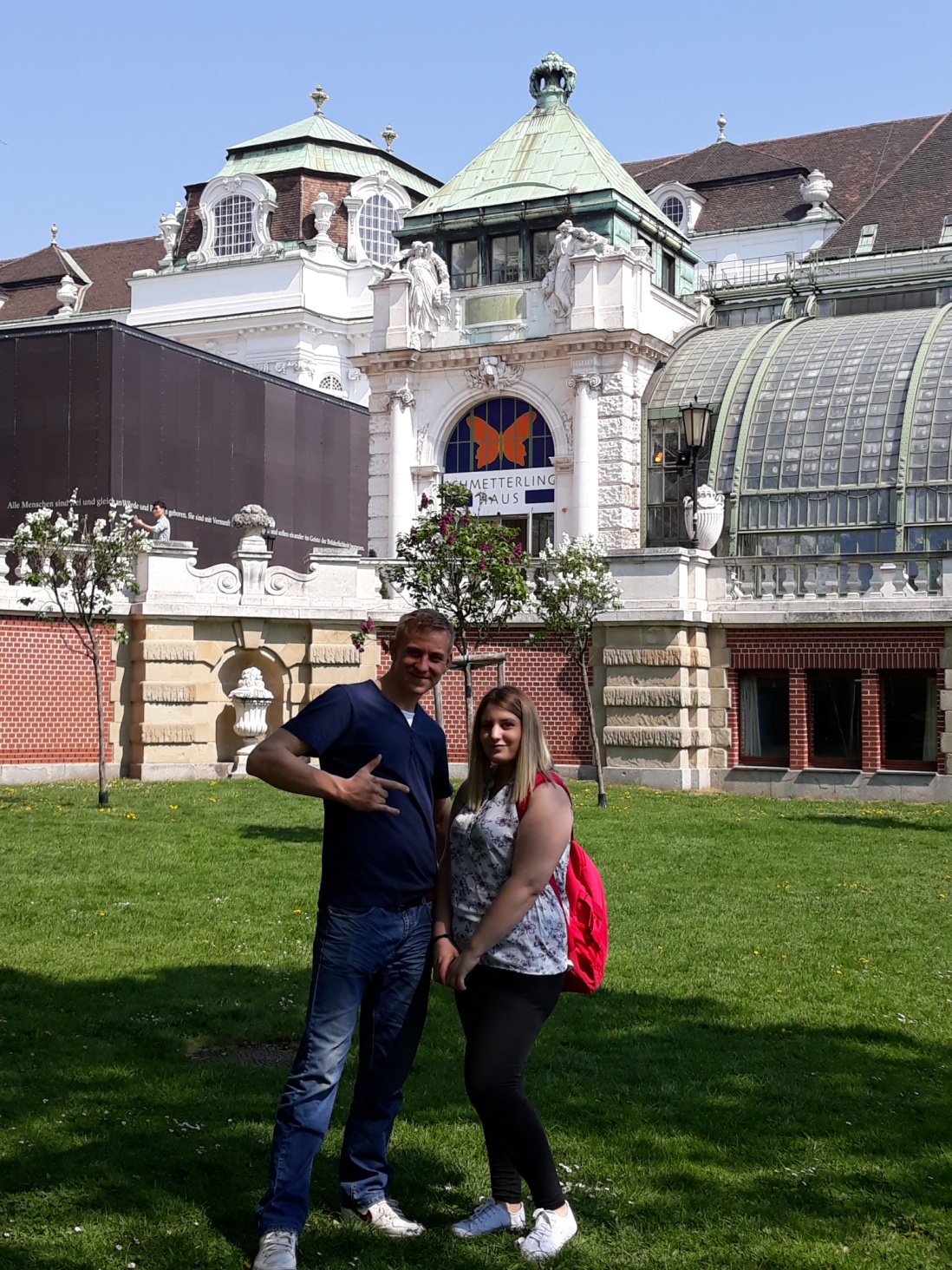 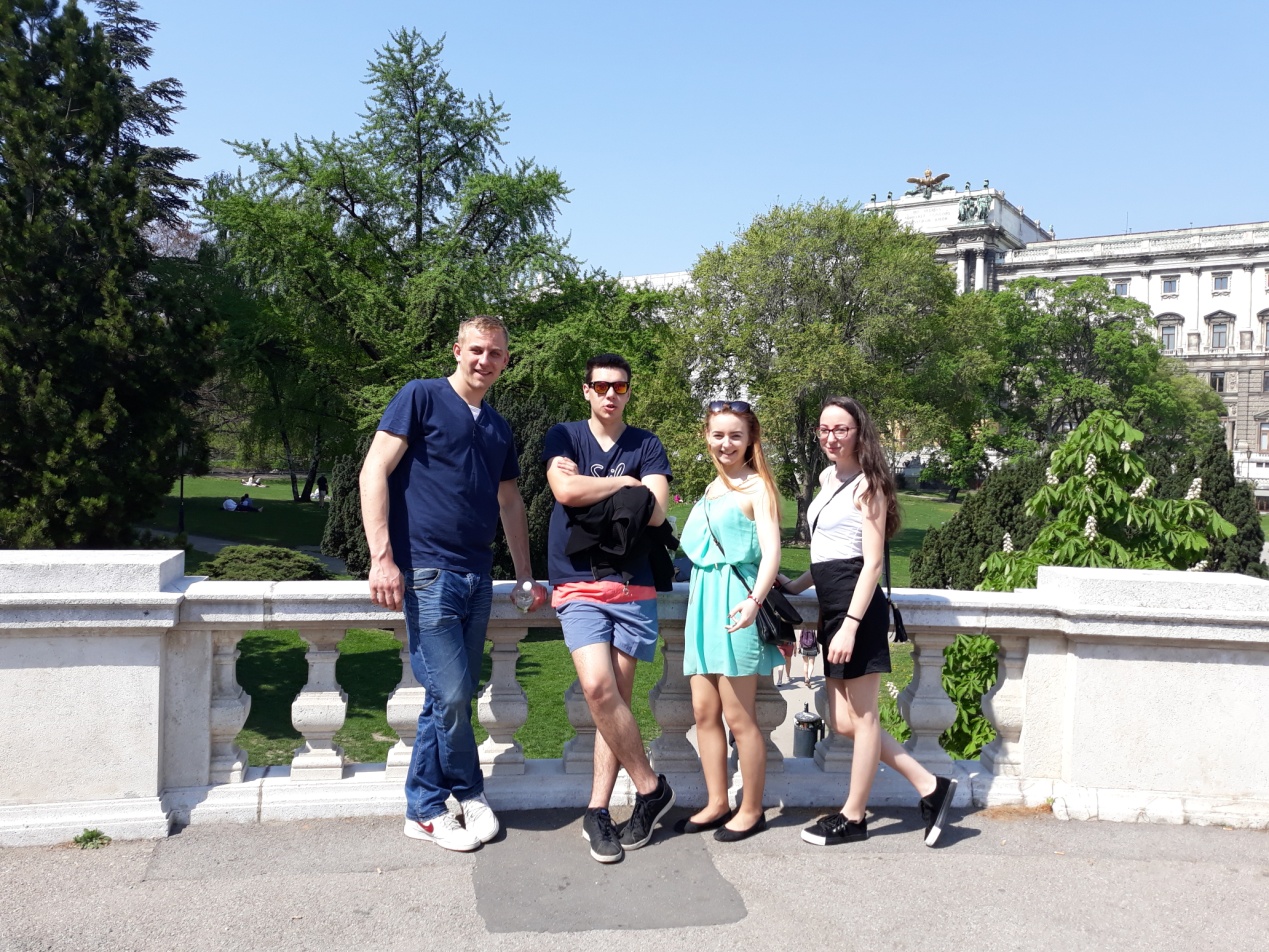 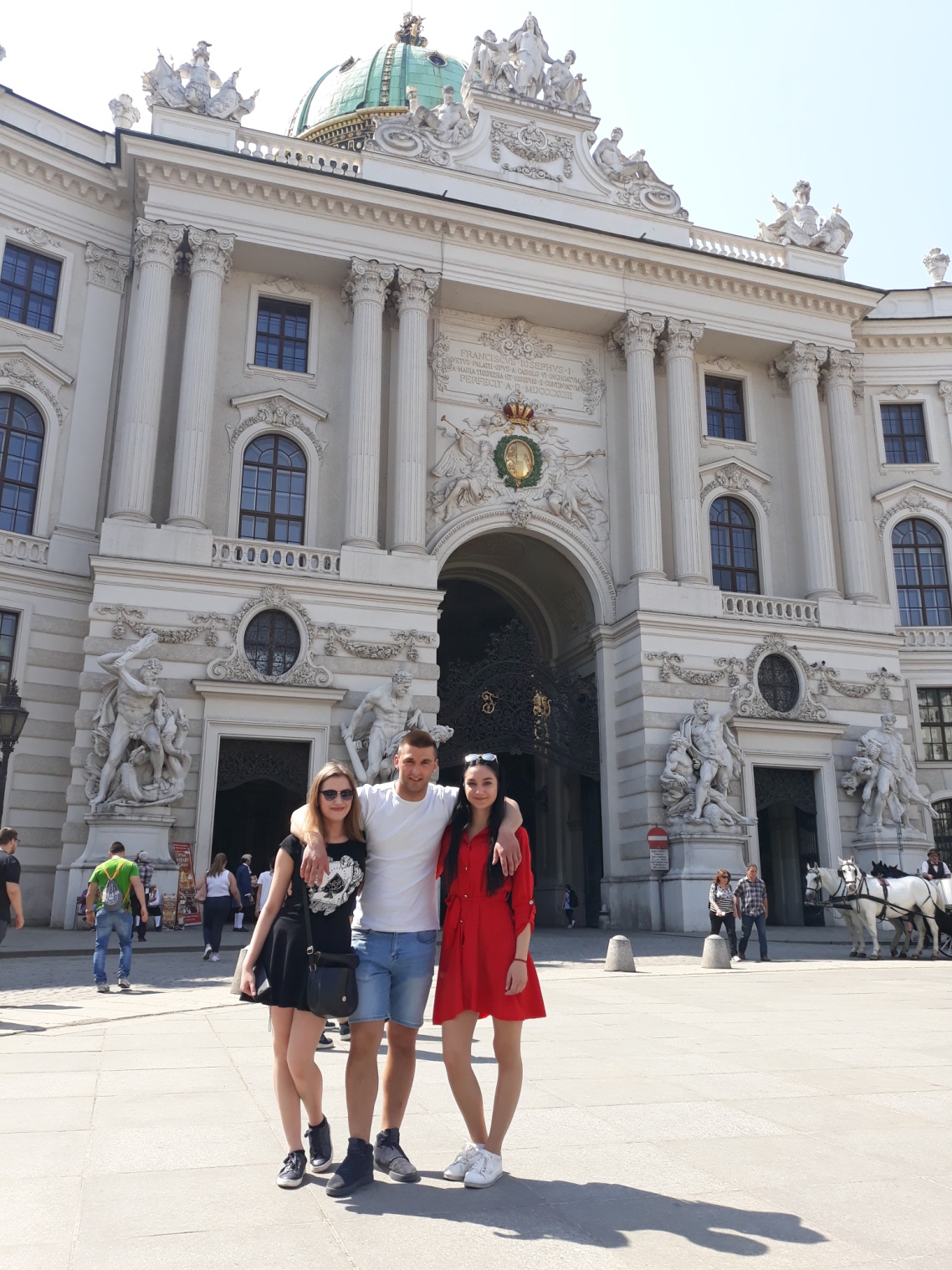 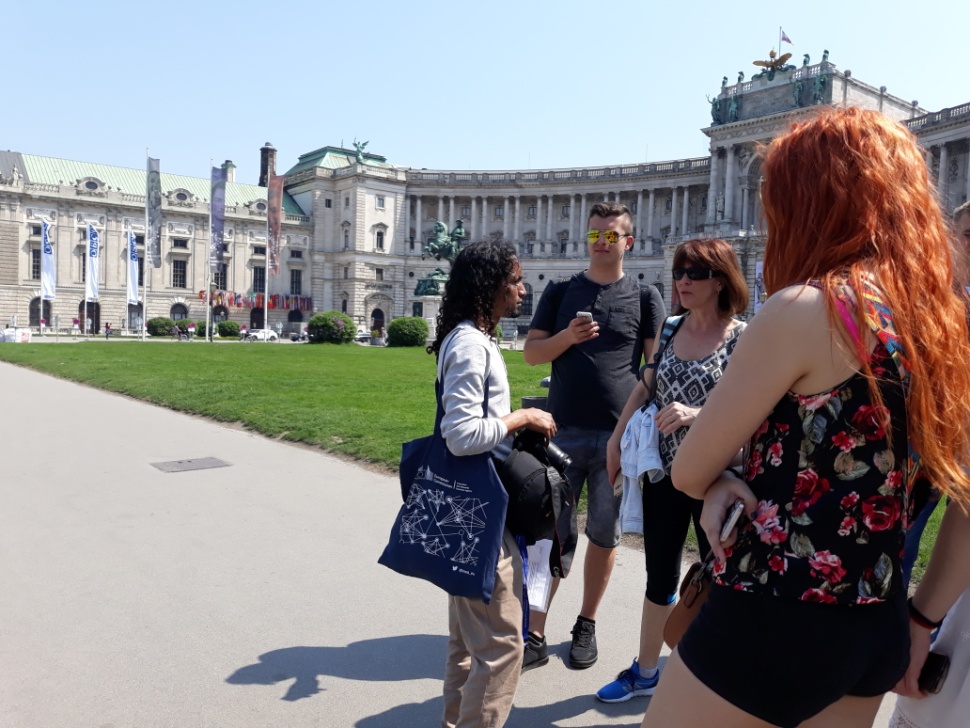 Prírodovedné múzeum
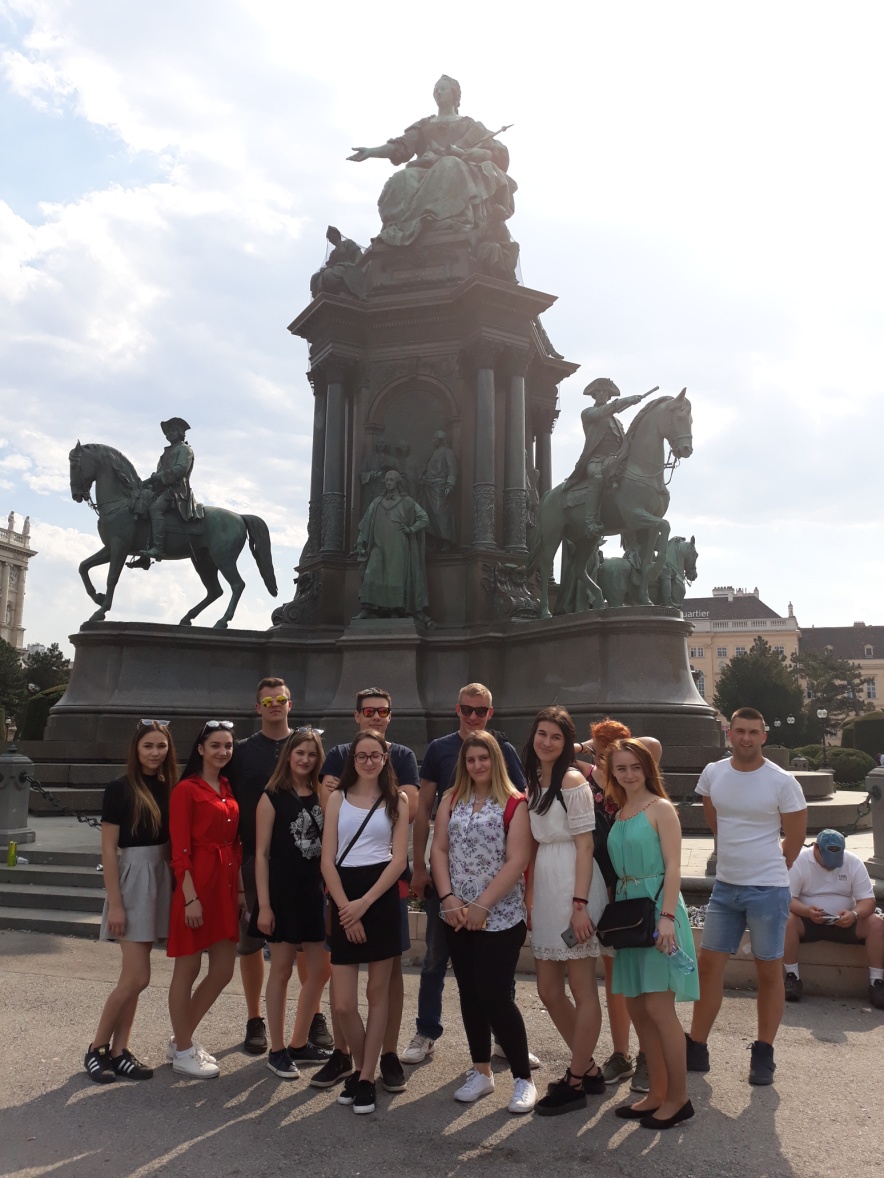 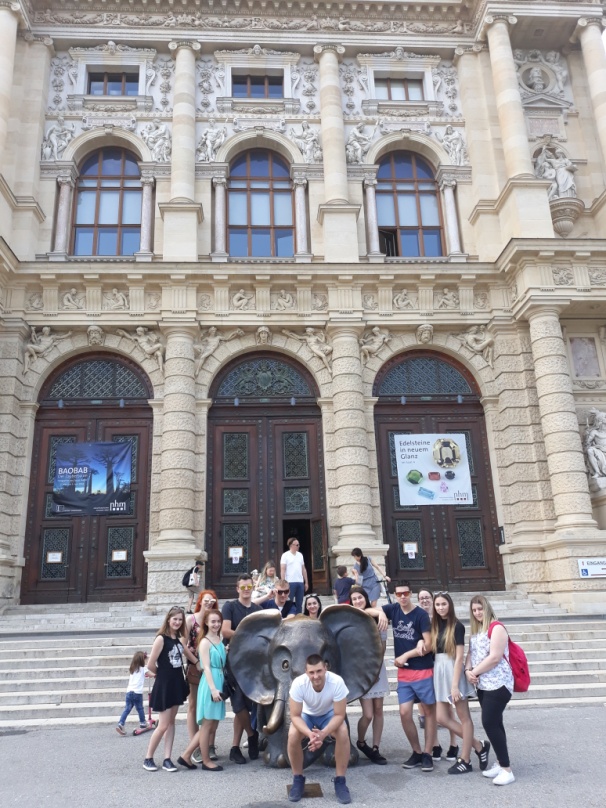 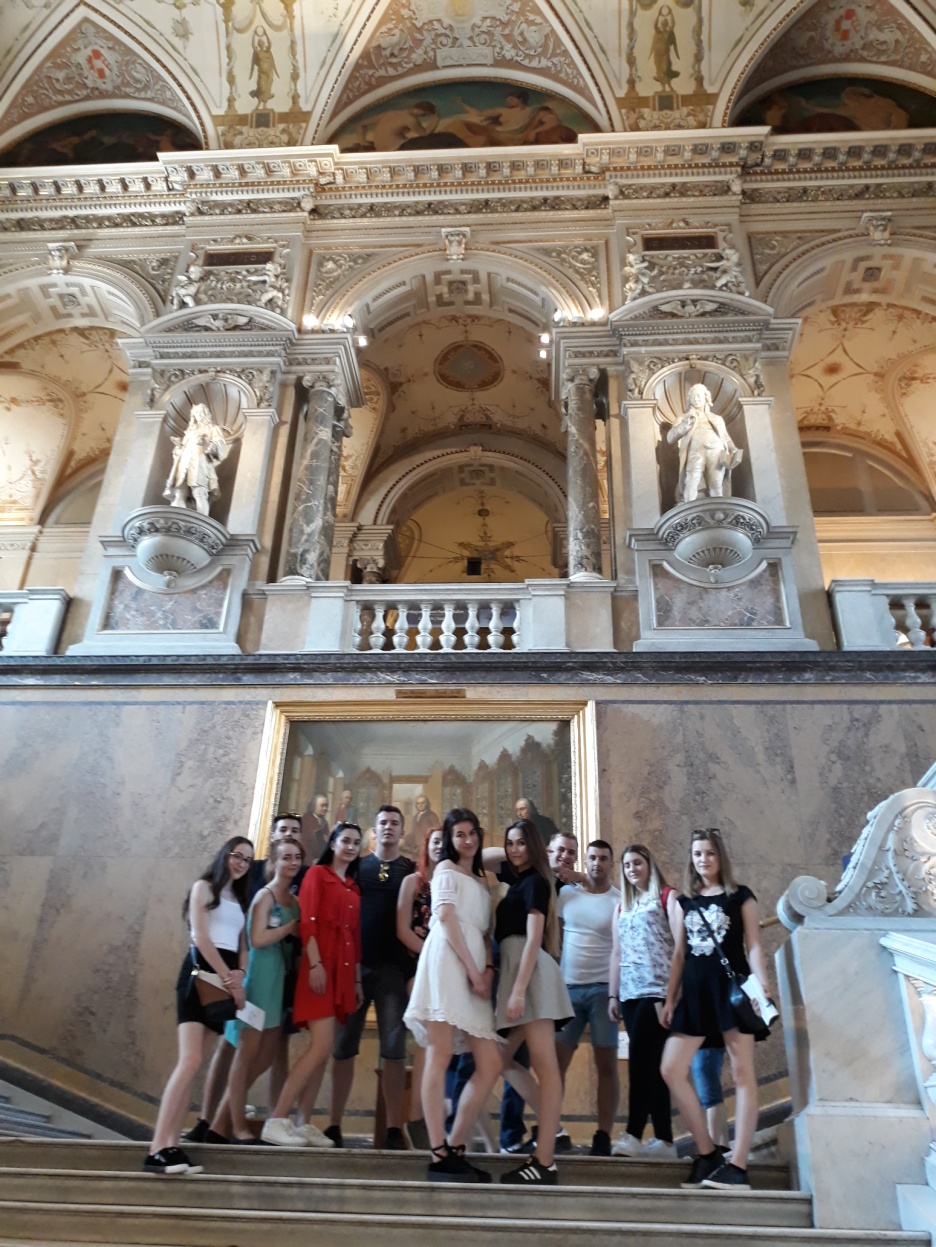 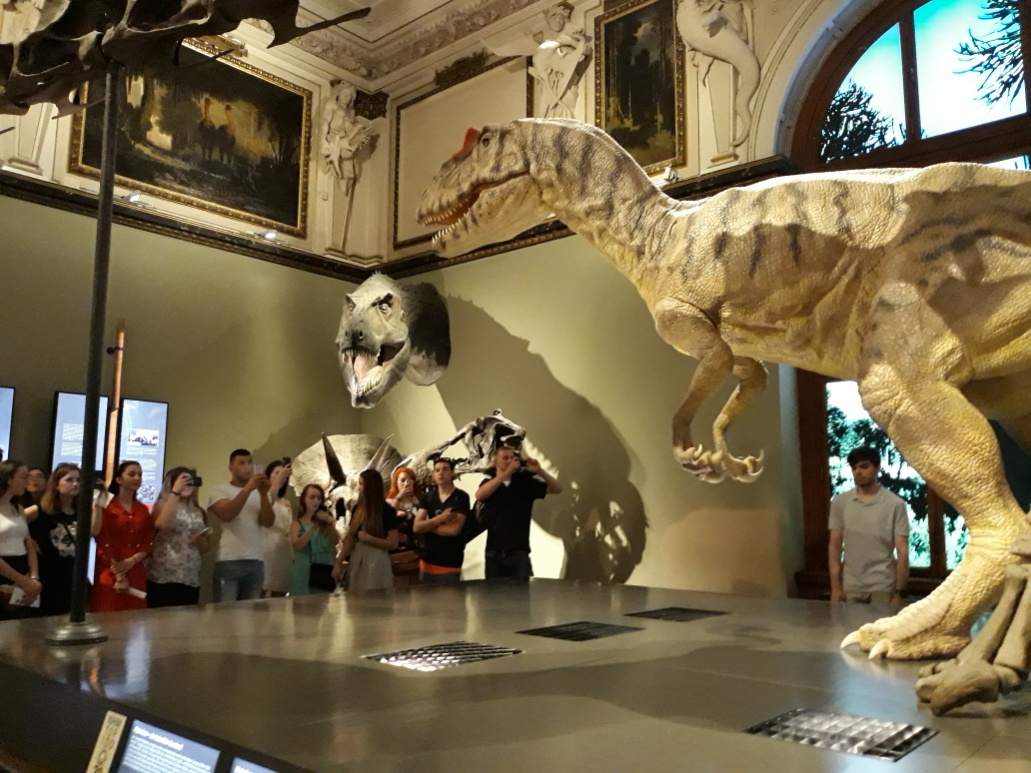 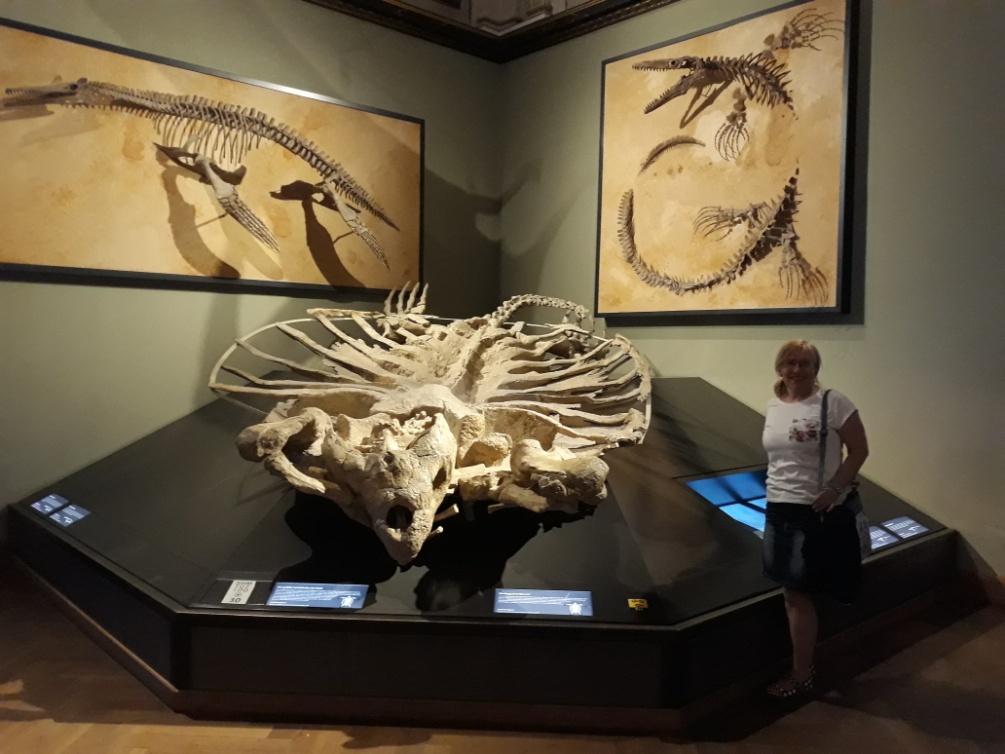 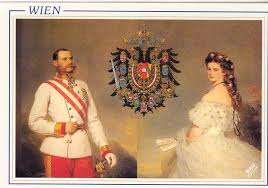 Schӧnbrunn
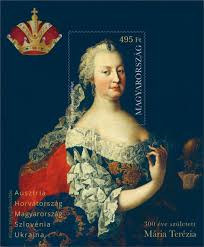 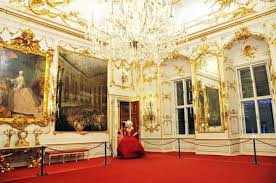 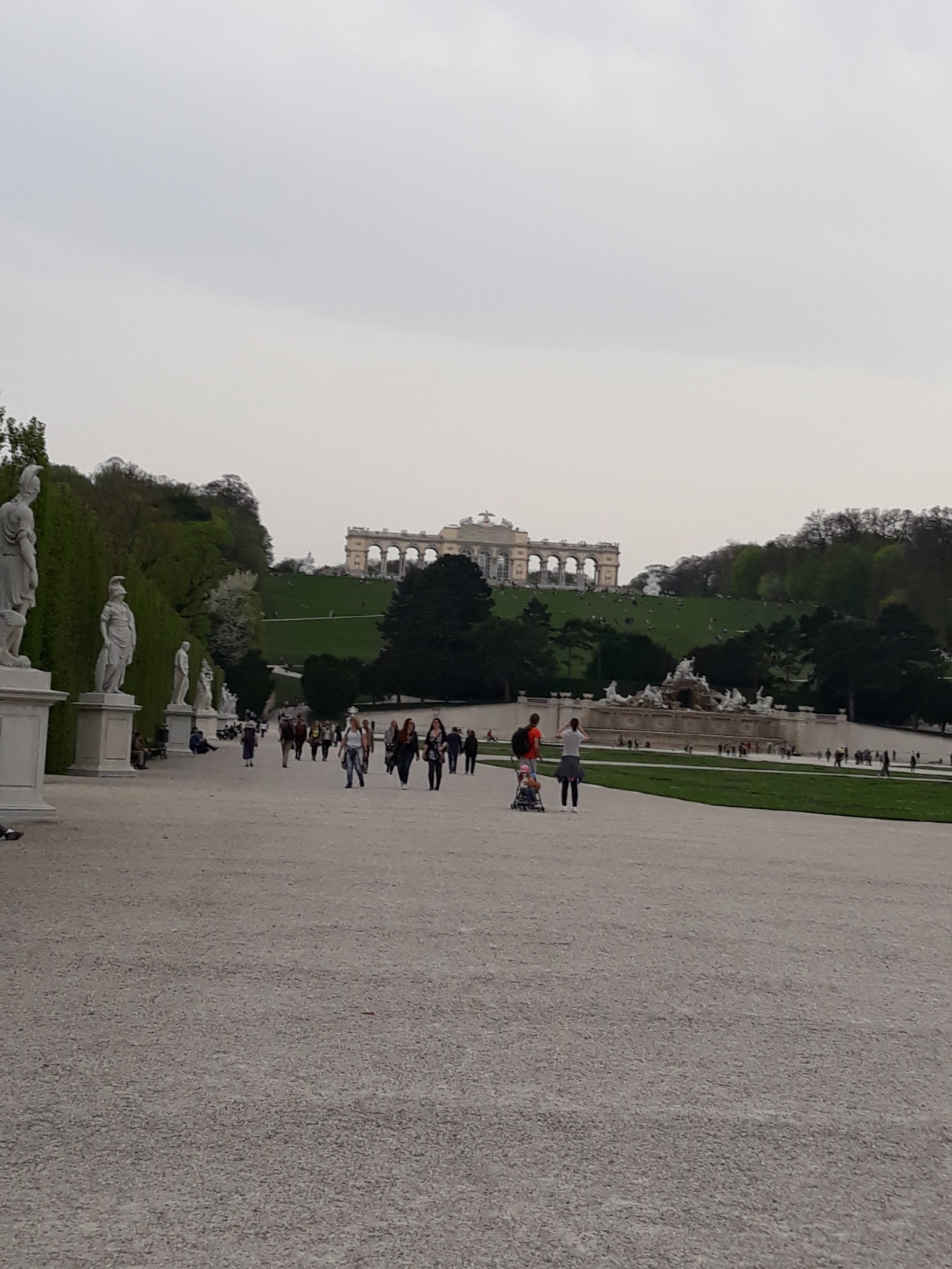 Gloriette
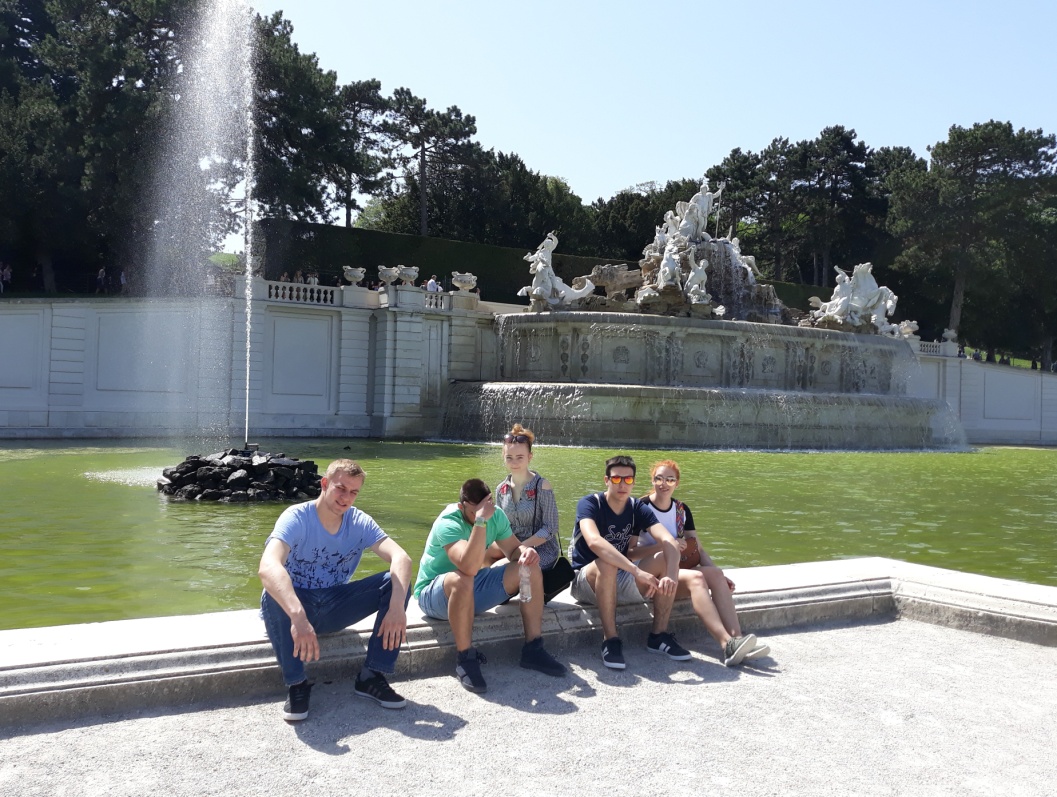 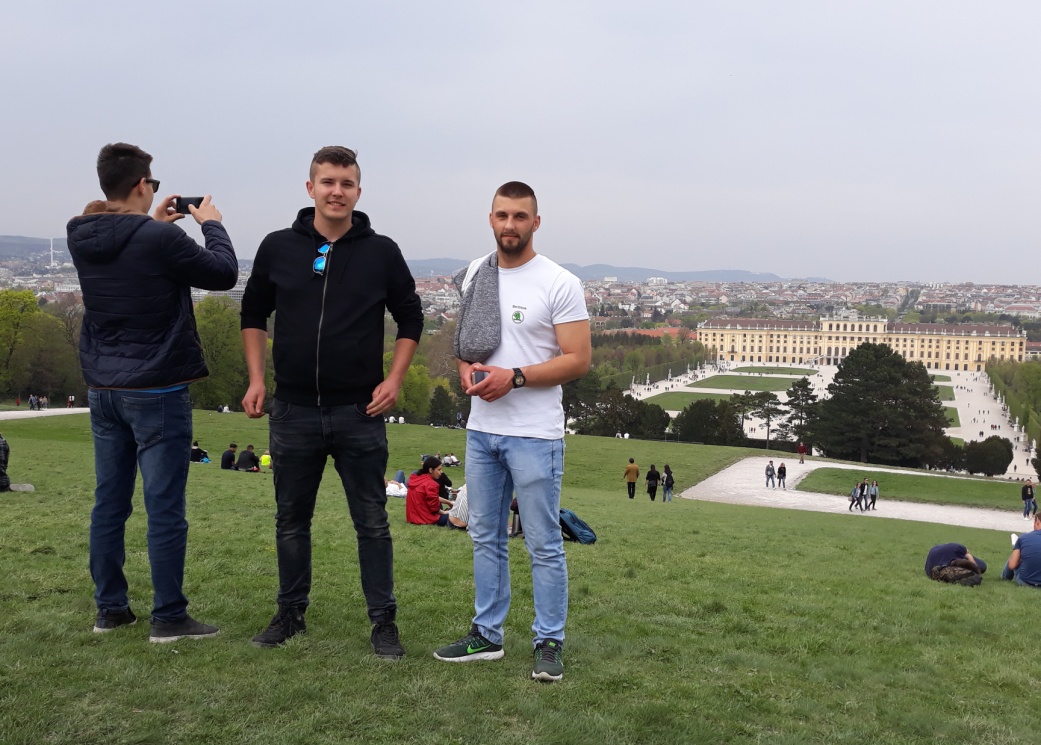 Neptúnova fontána
Pohľad na Viedeň
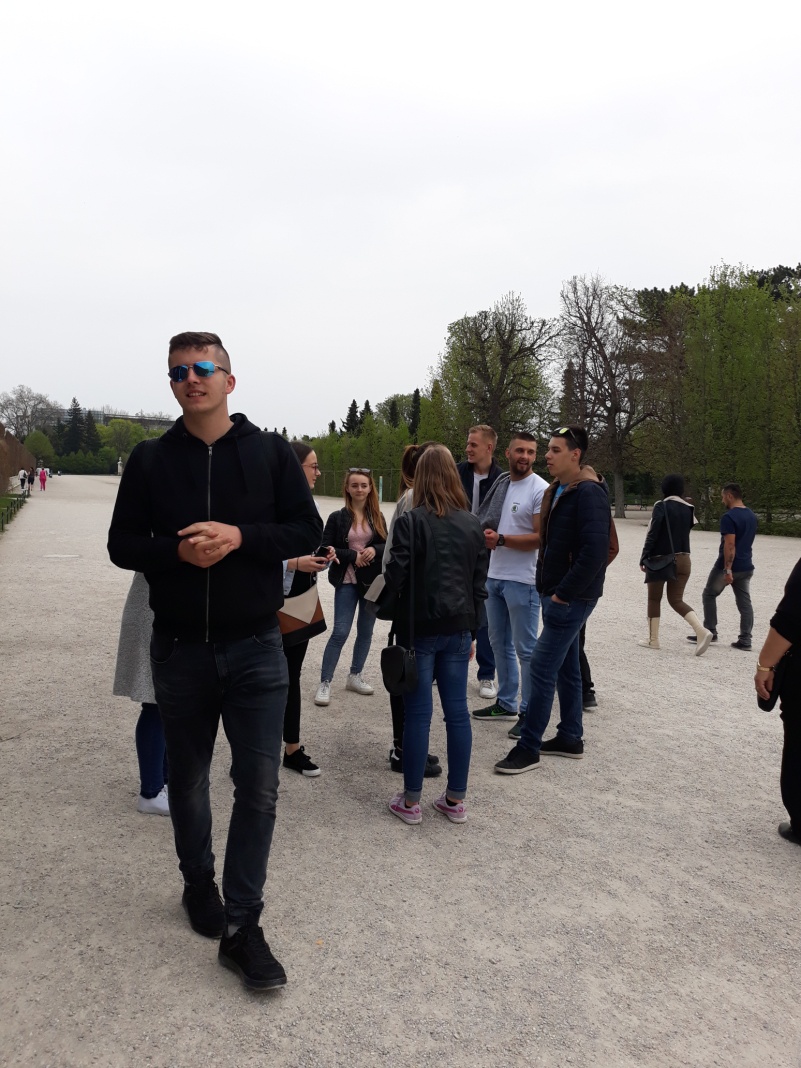 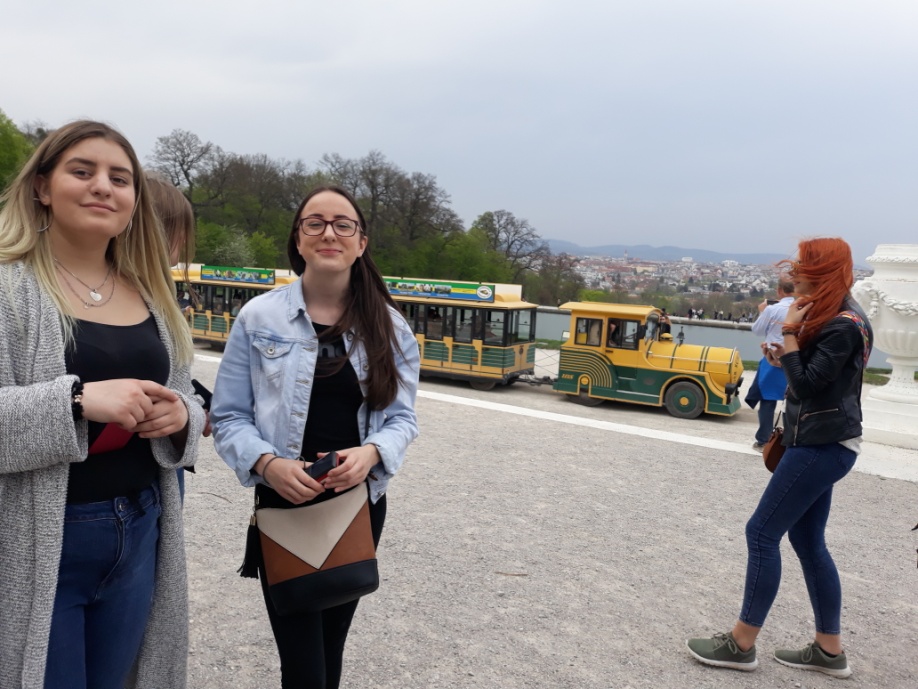 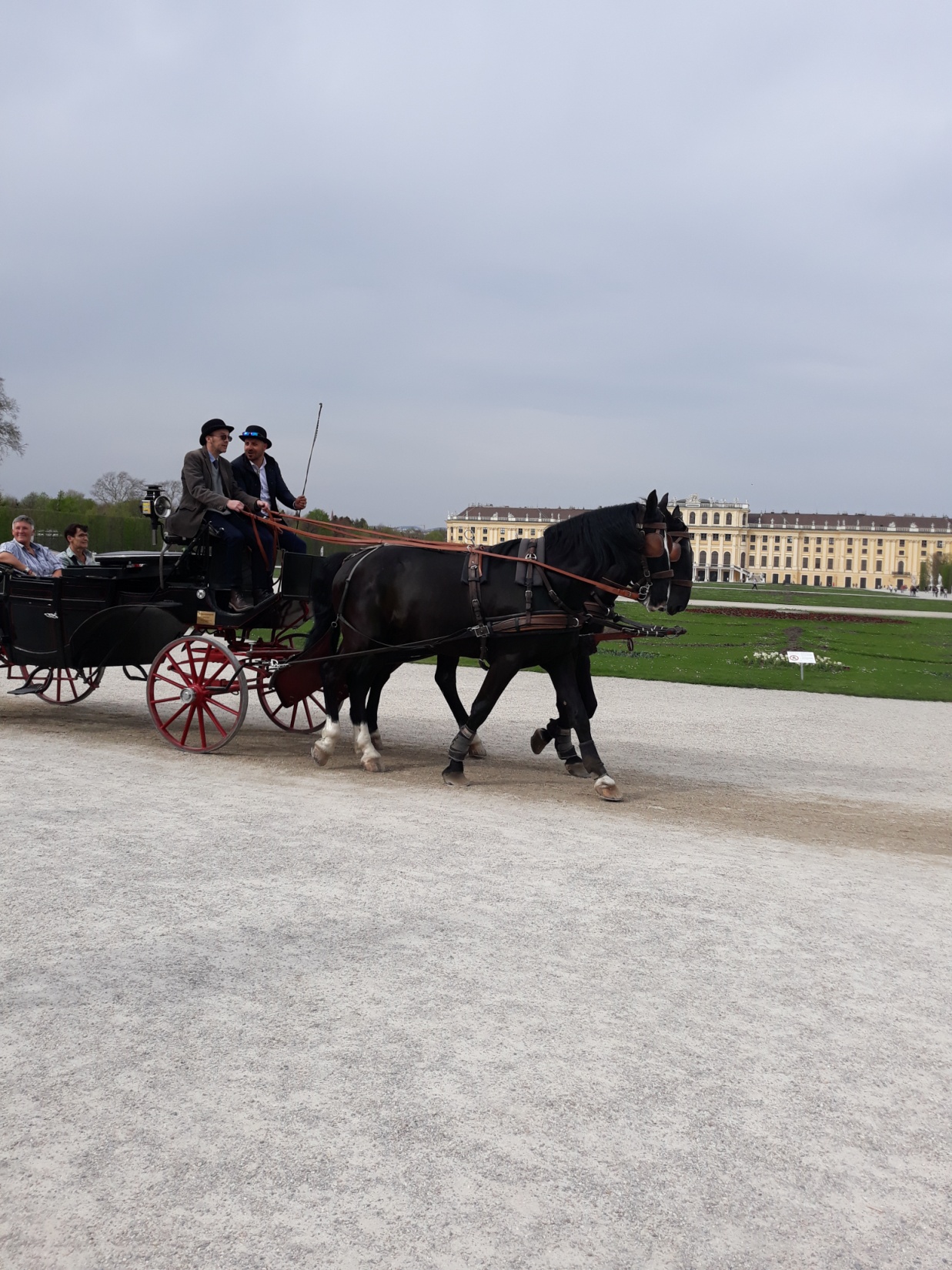 Ďakujeme za pozornosť
Vo Viedni bolo super, pretože ...